ИВАНОВА  ВАРВАРА
СЛУЖИТЬ РОССИИ СУЖДЕНО ТЕБЕ И МНЕ!
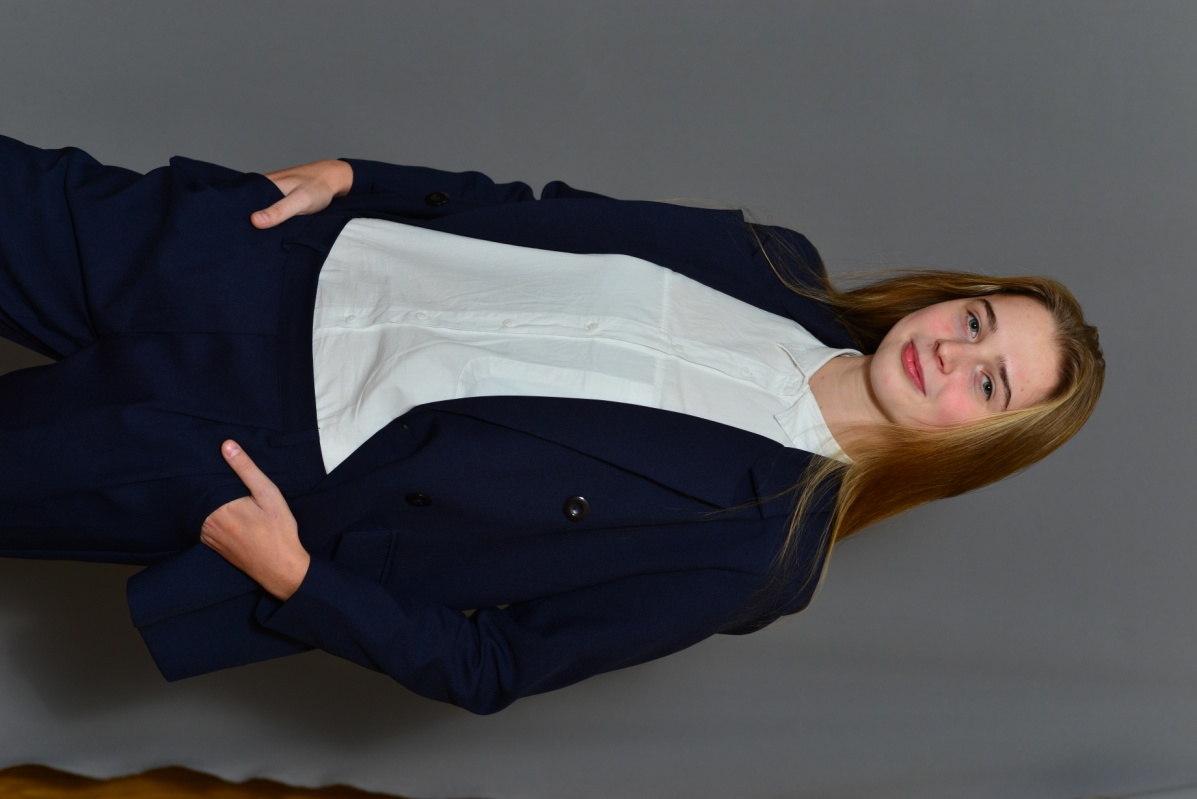 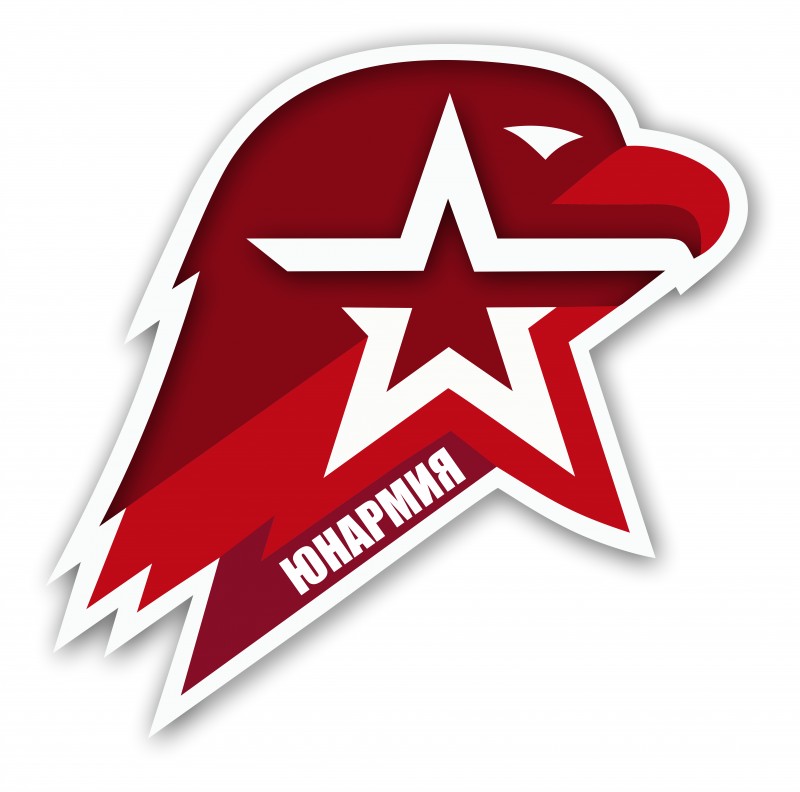 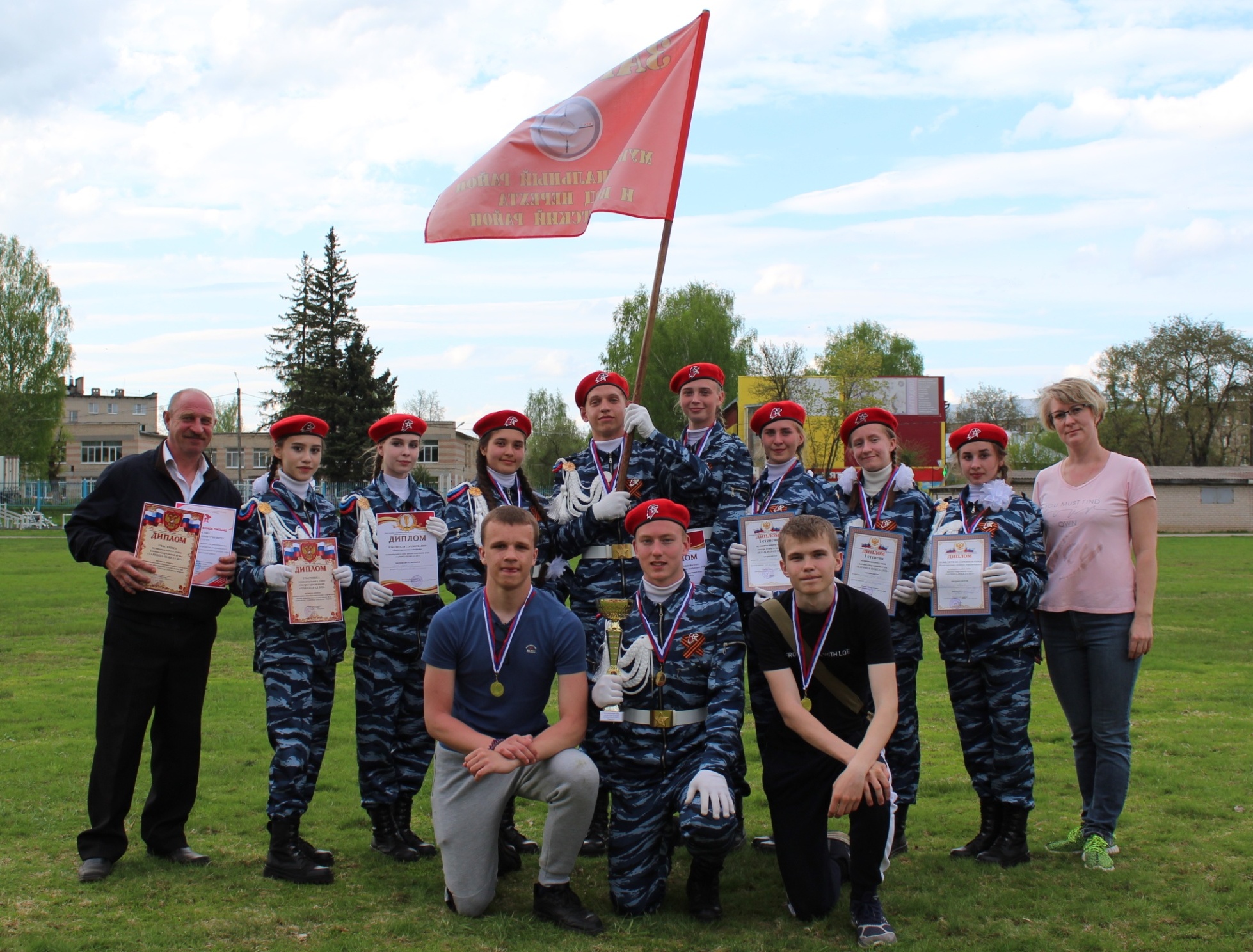 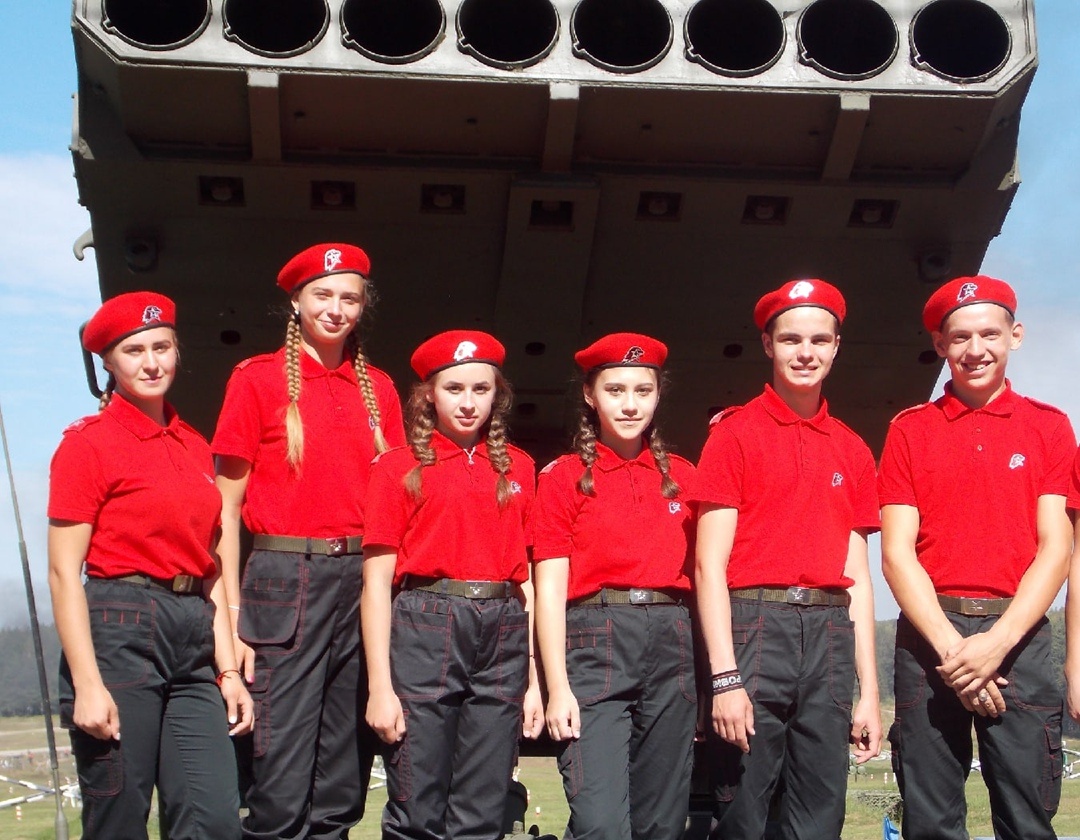 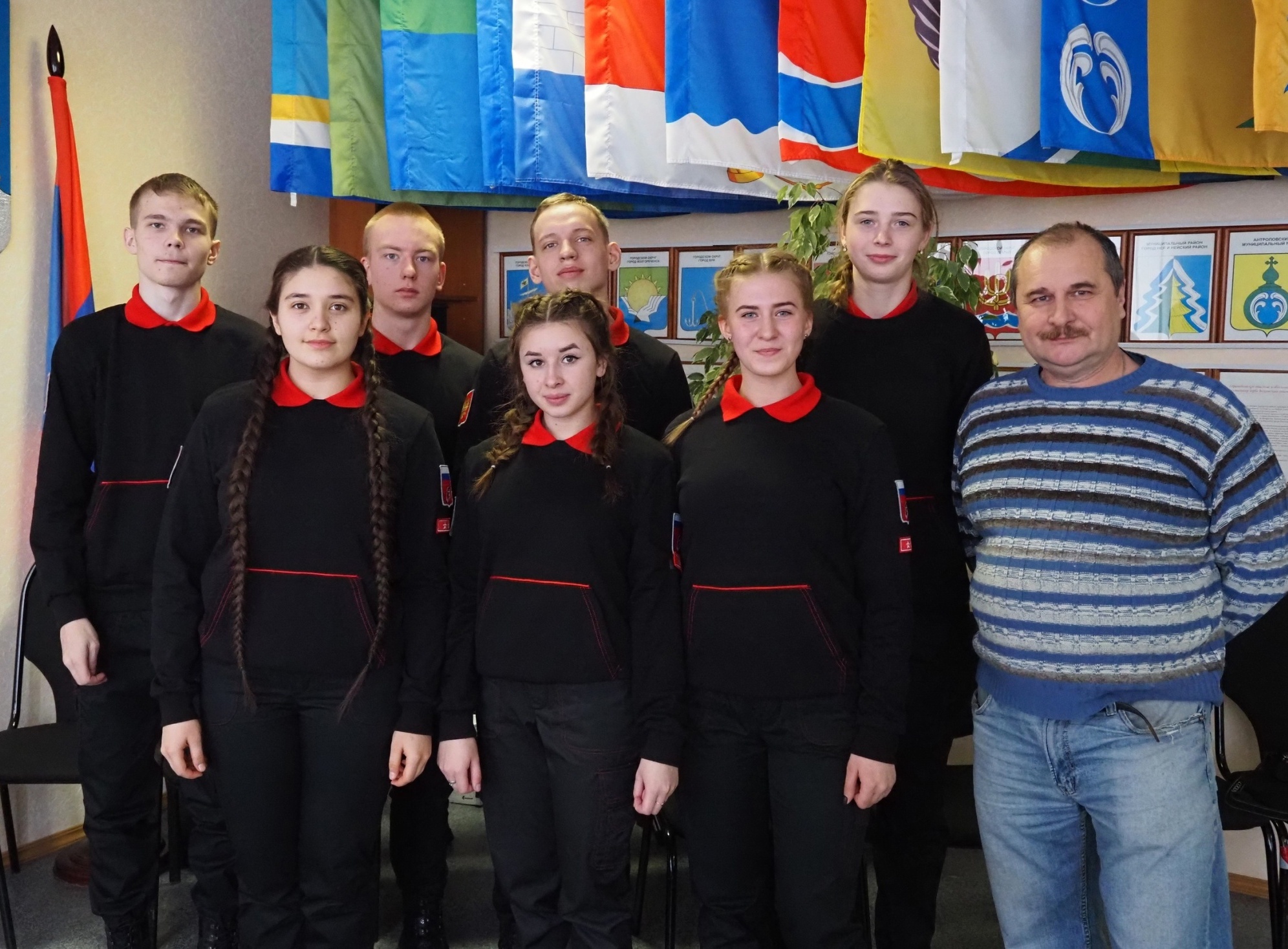 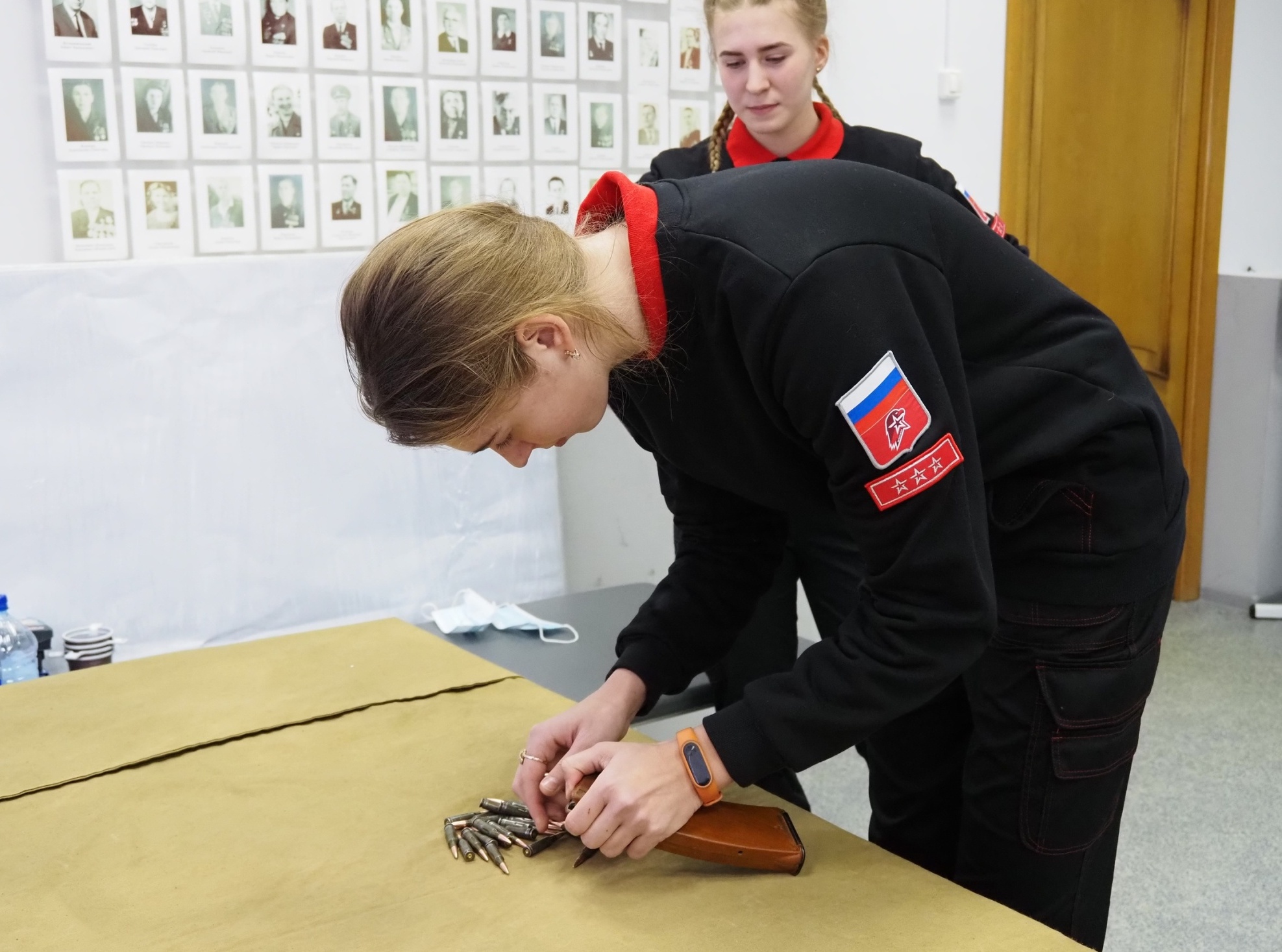 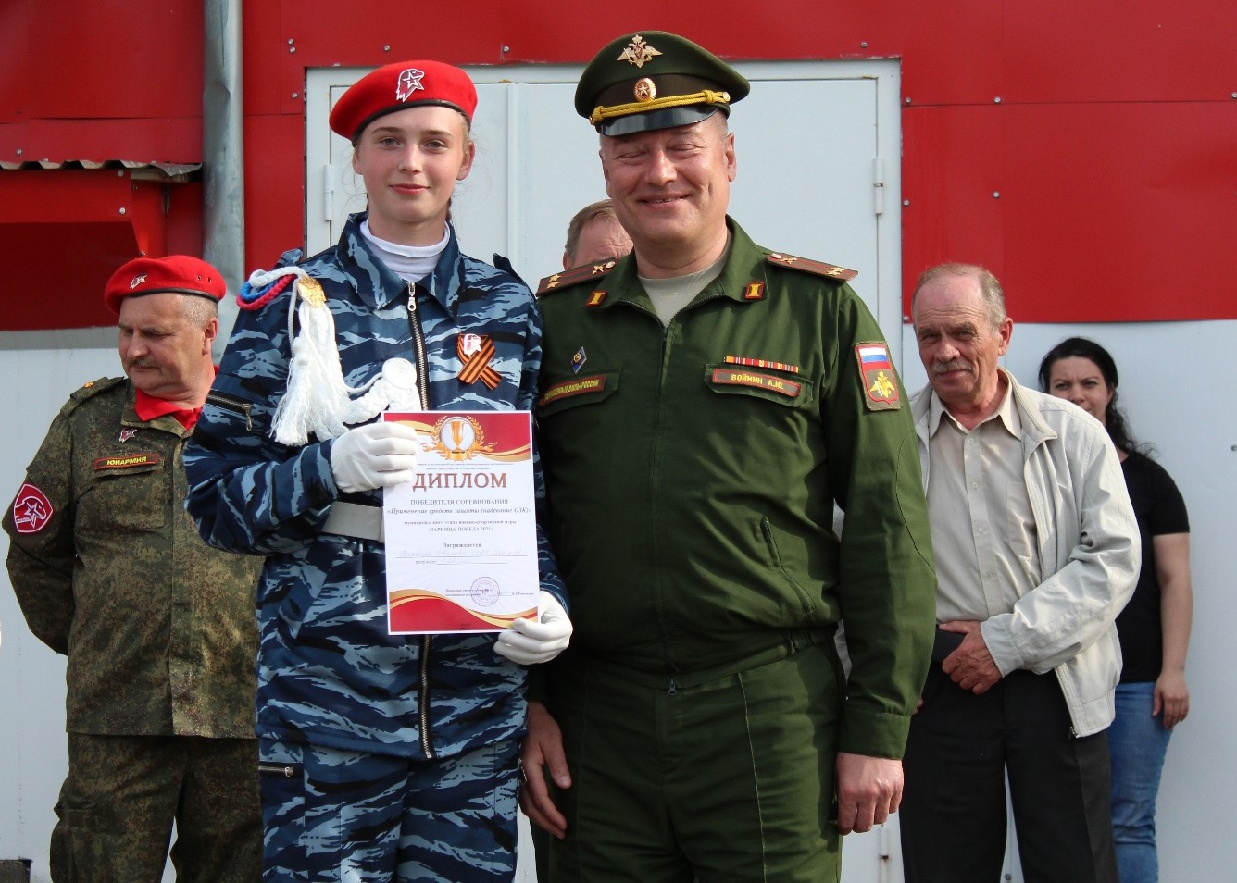 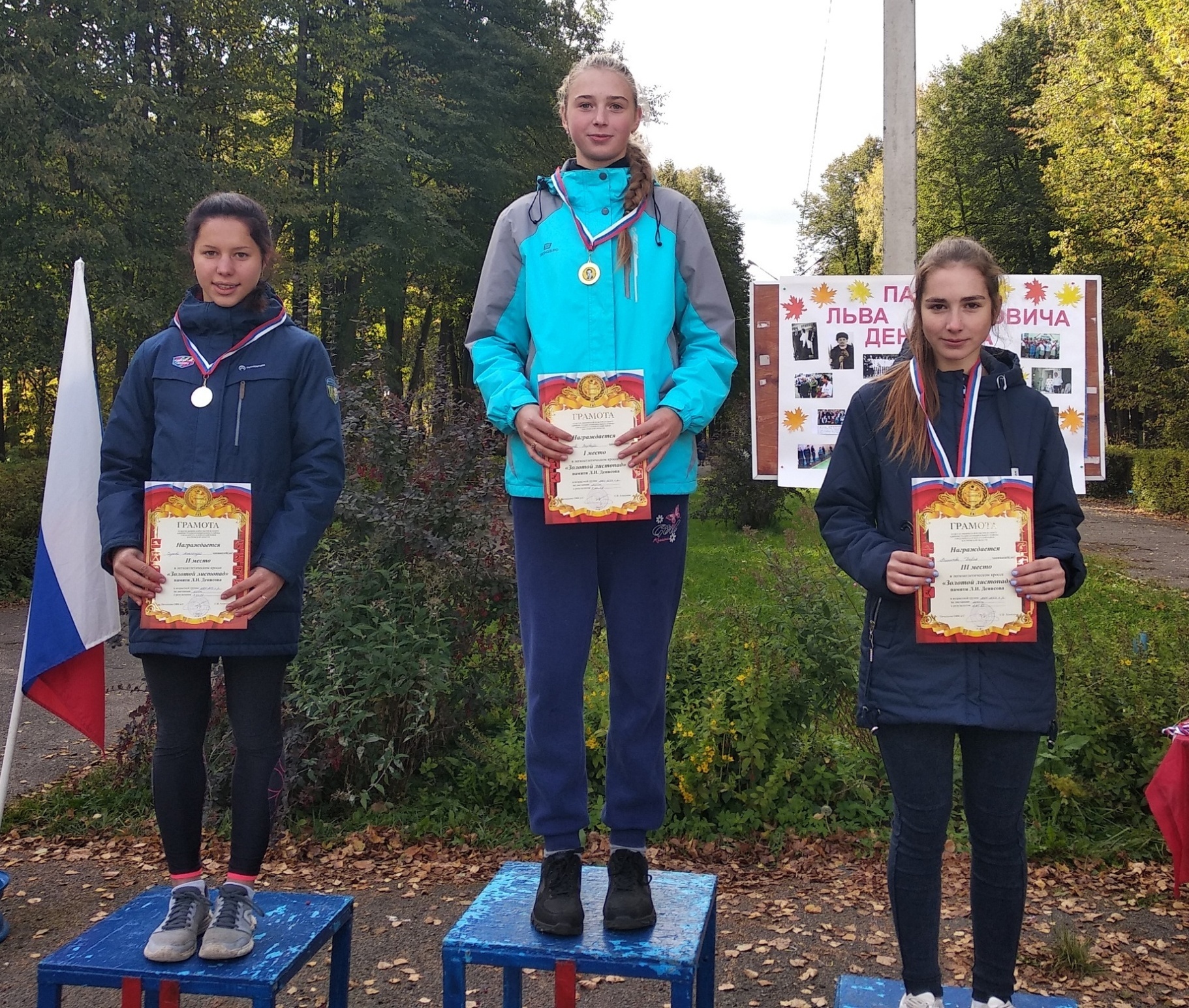 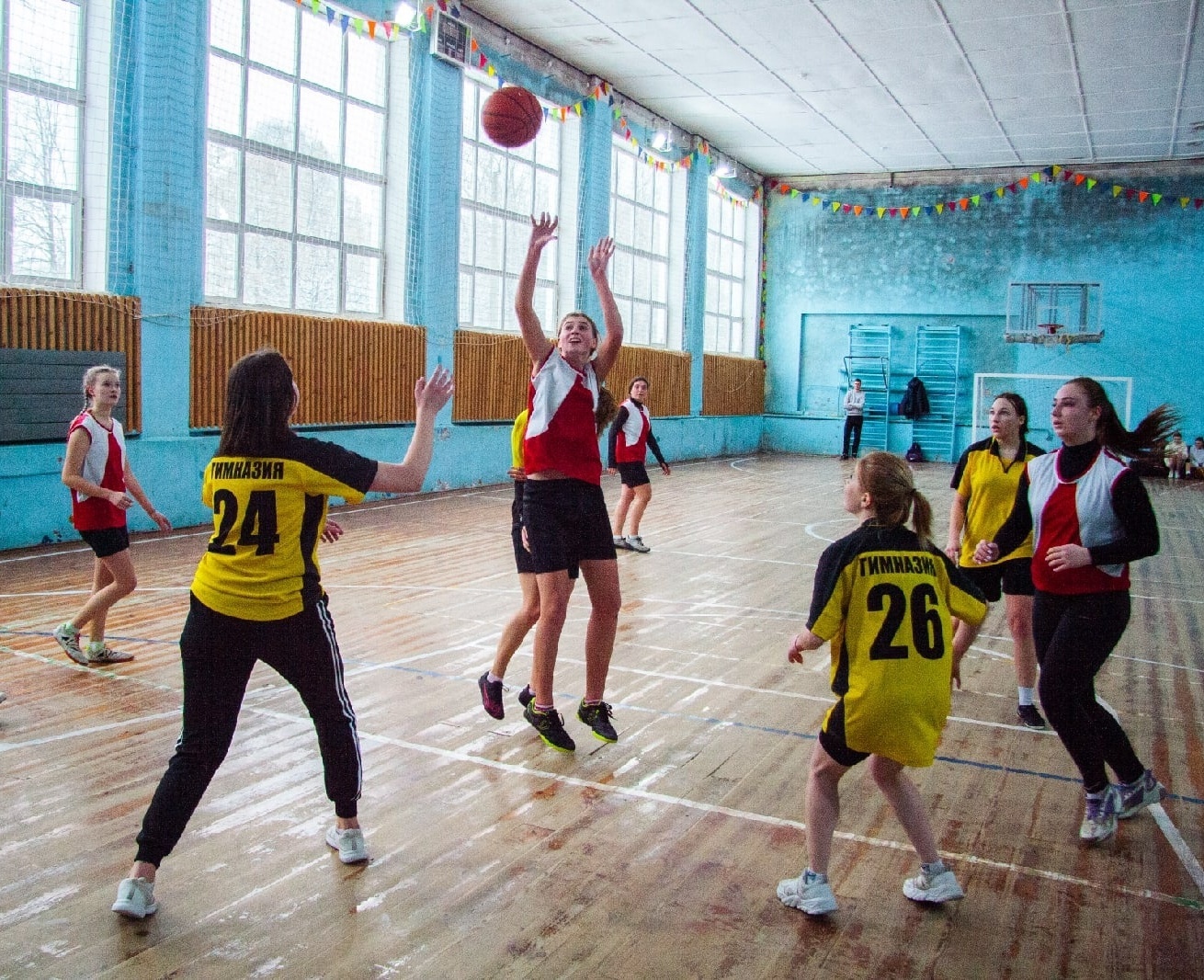 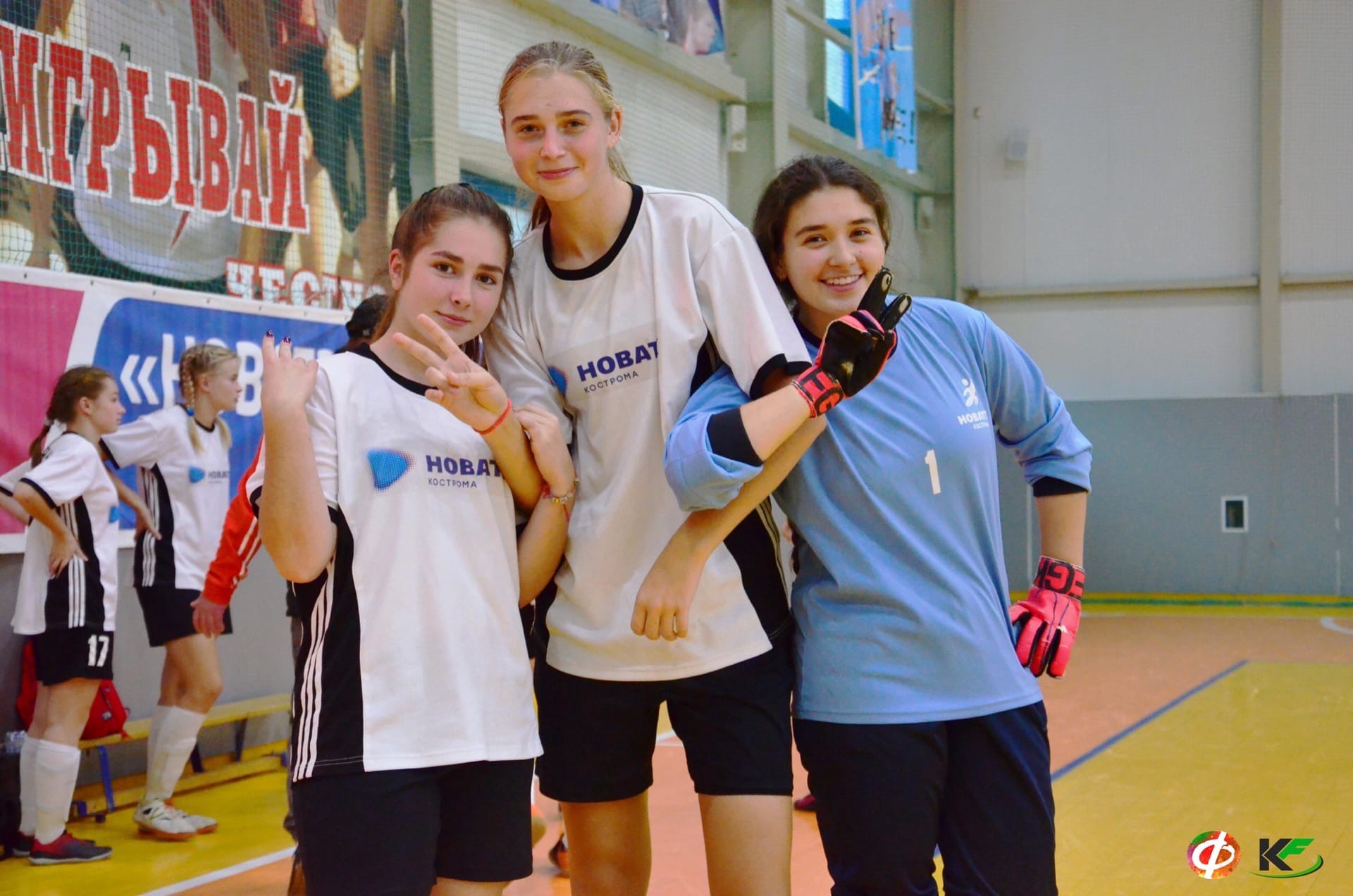 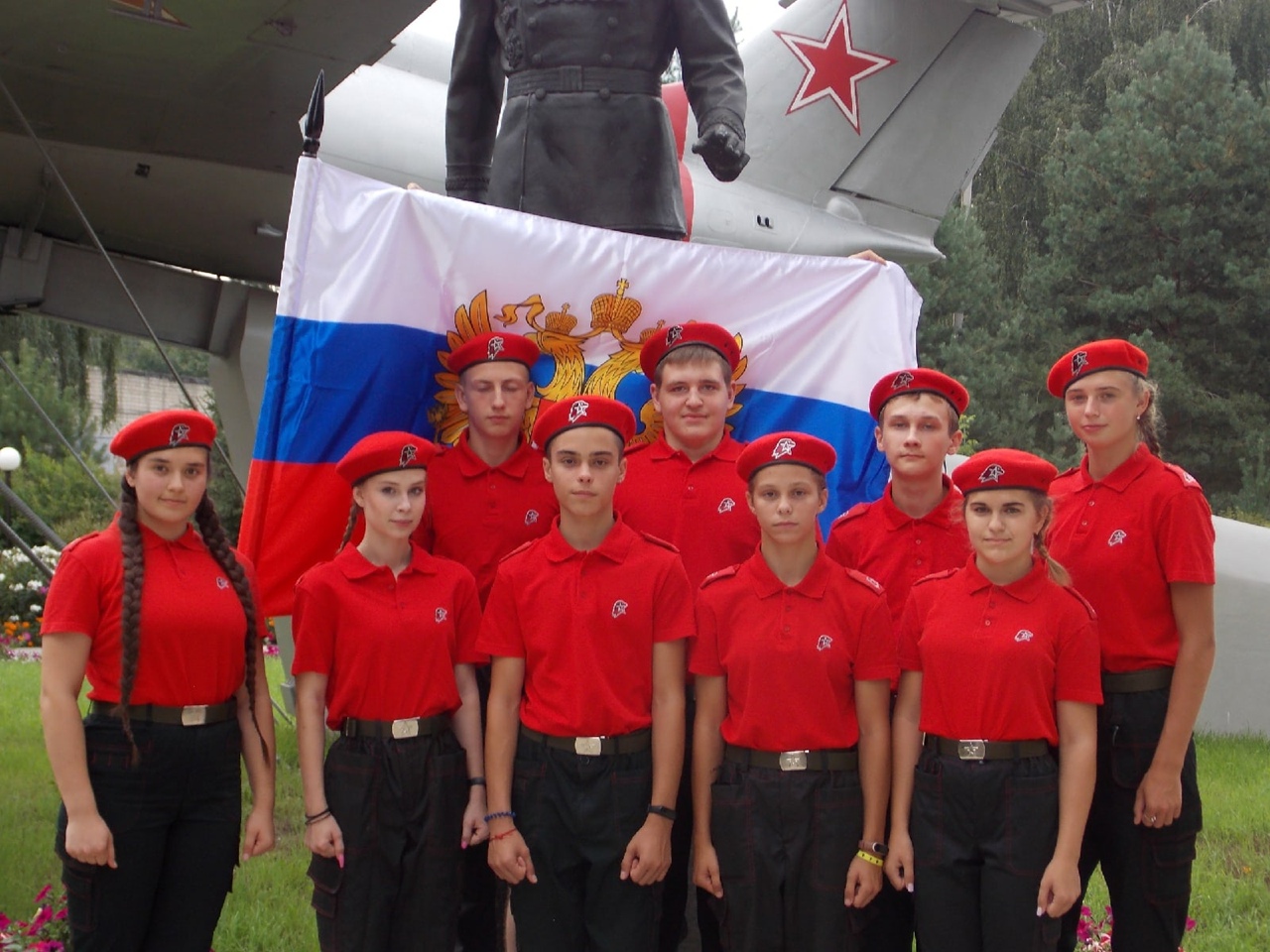 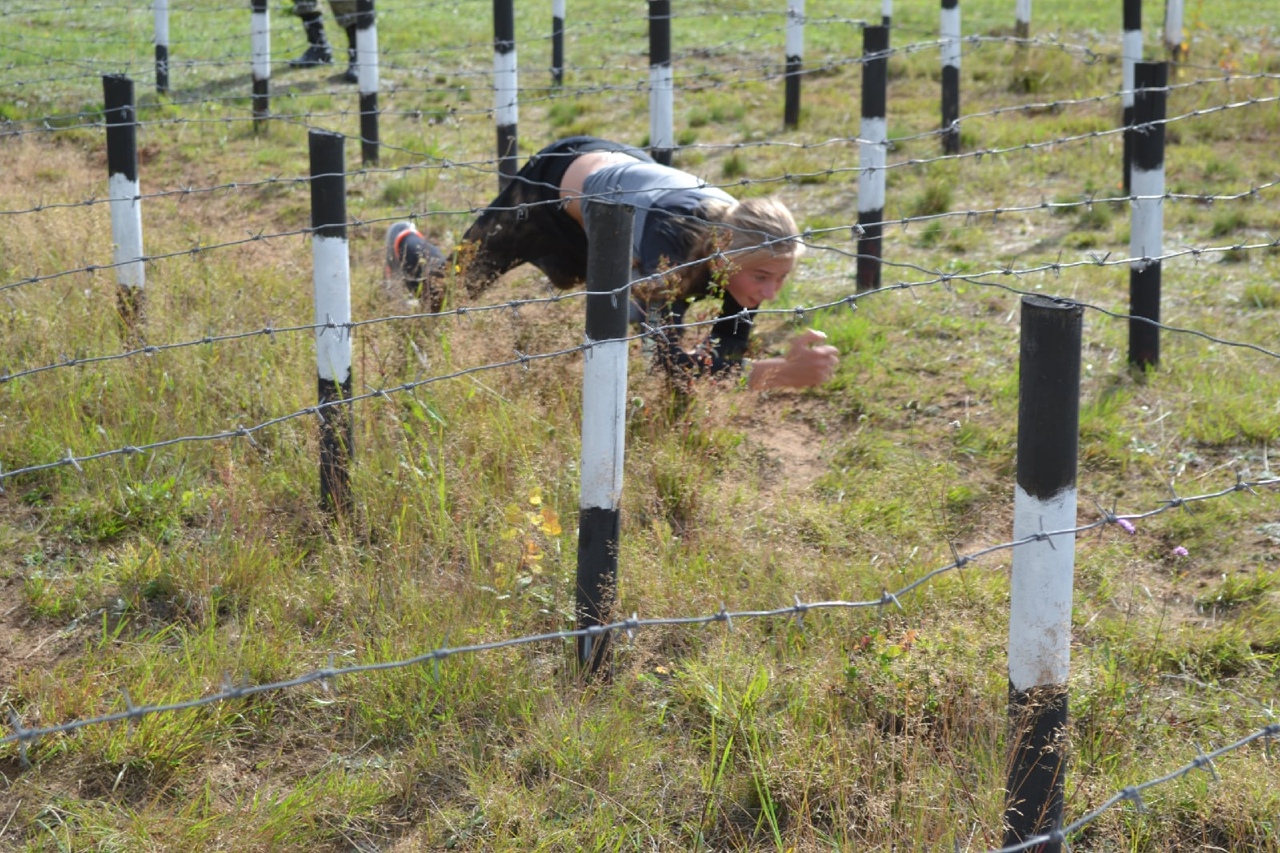 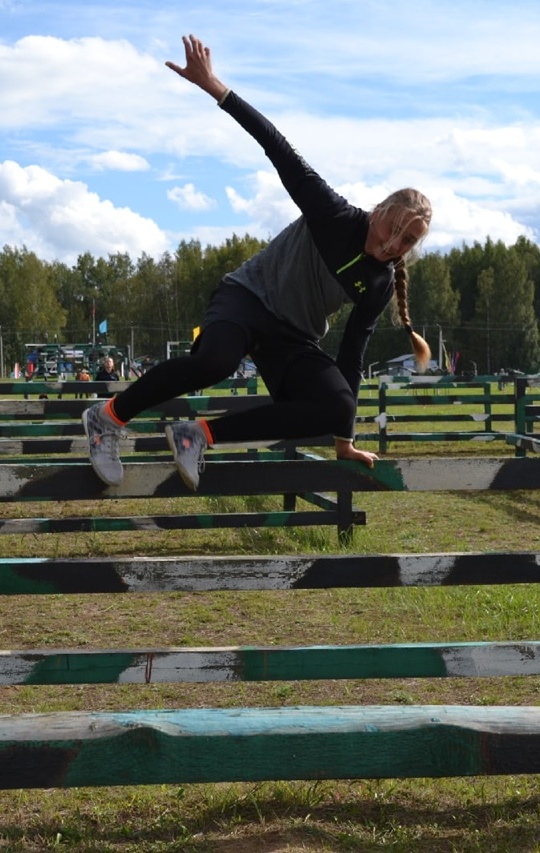 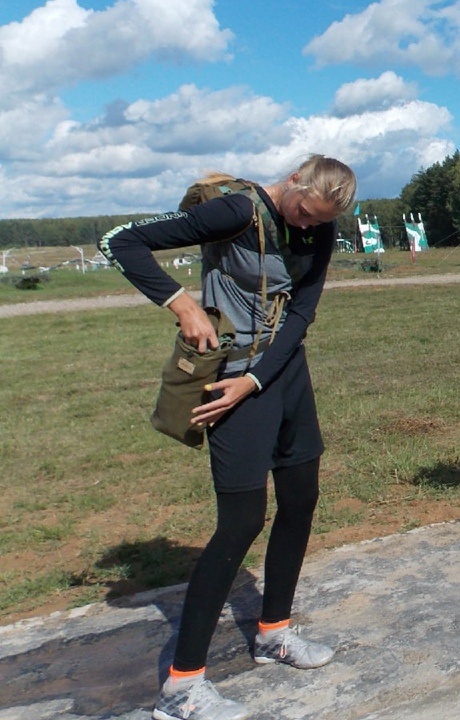 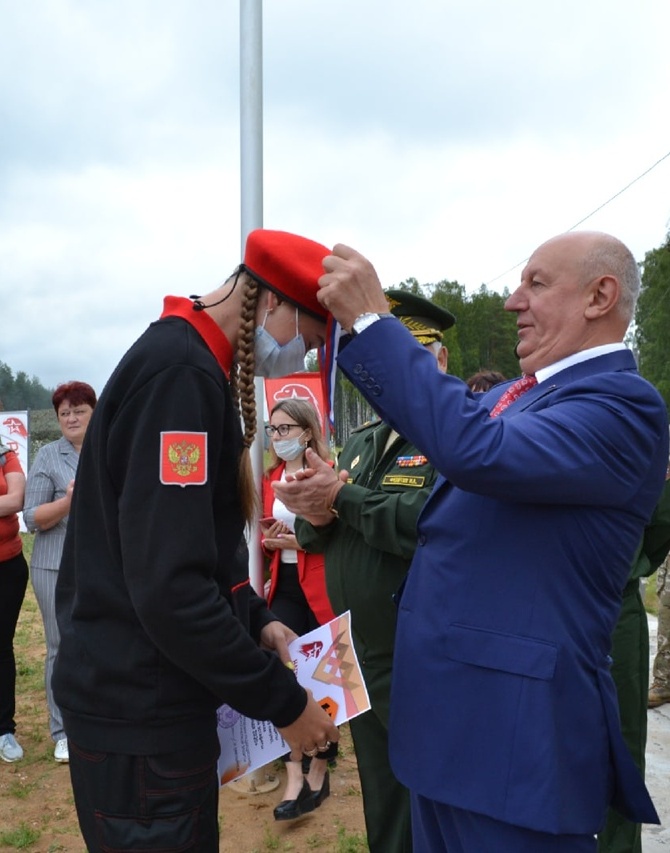 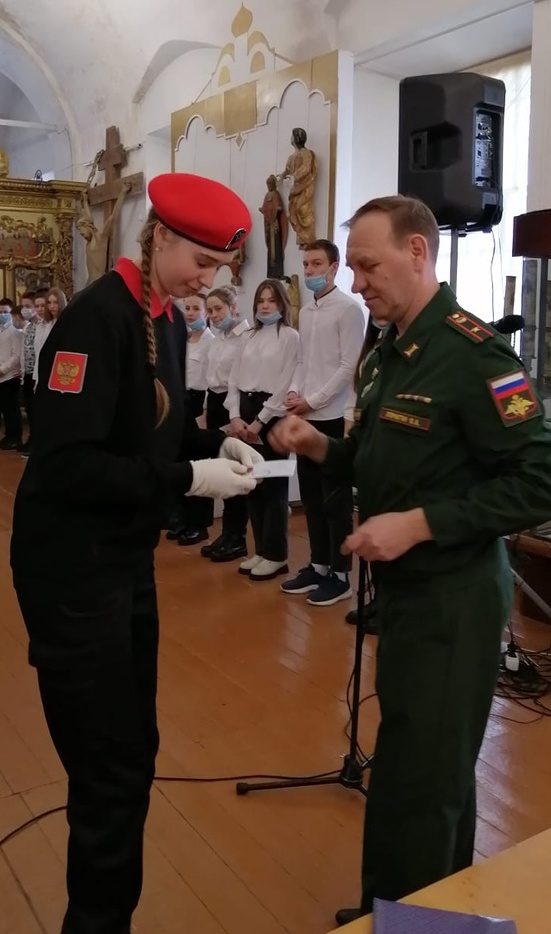 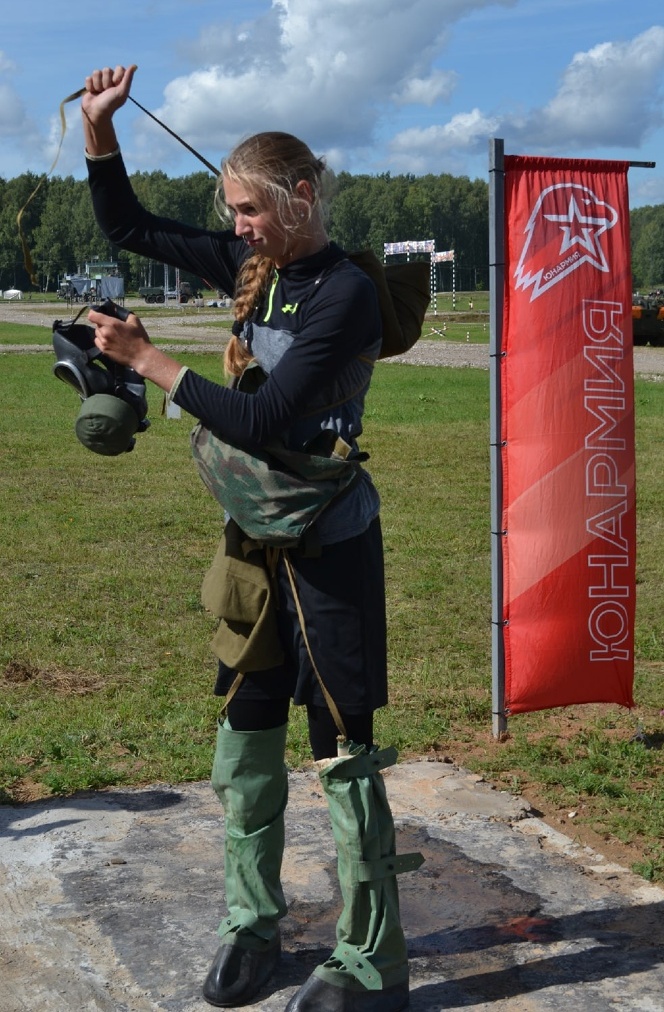 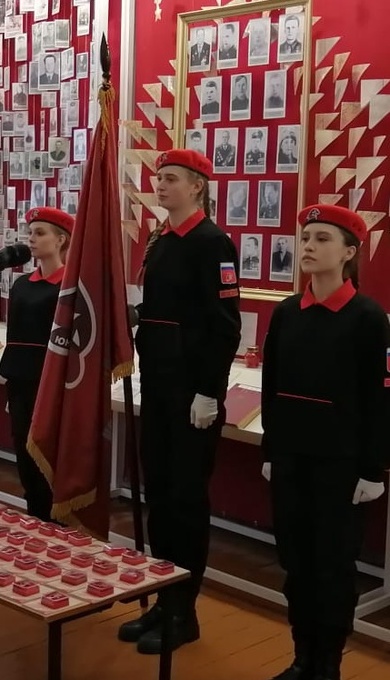 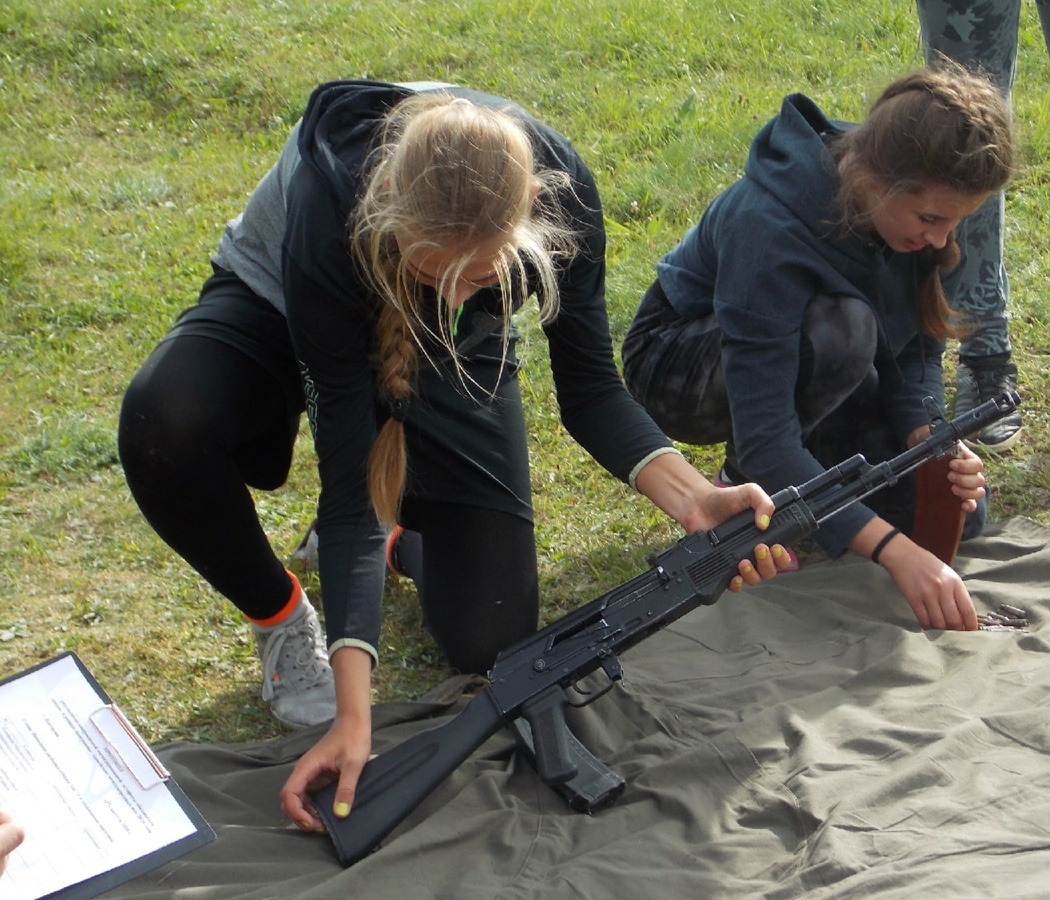 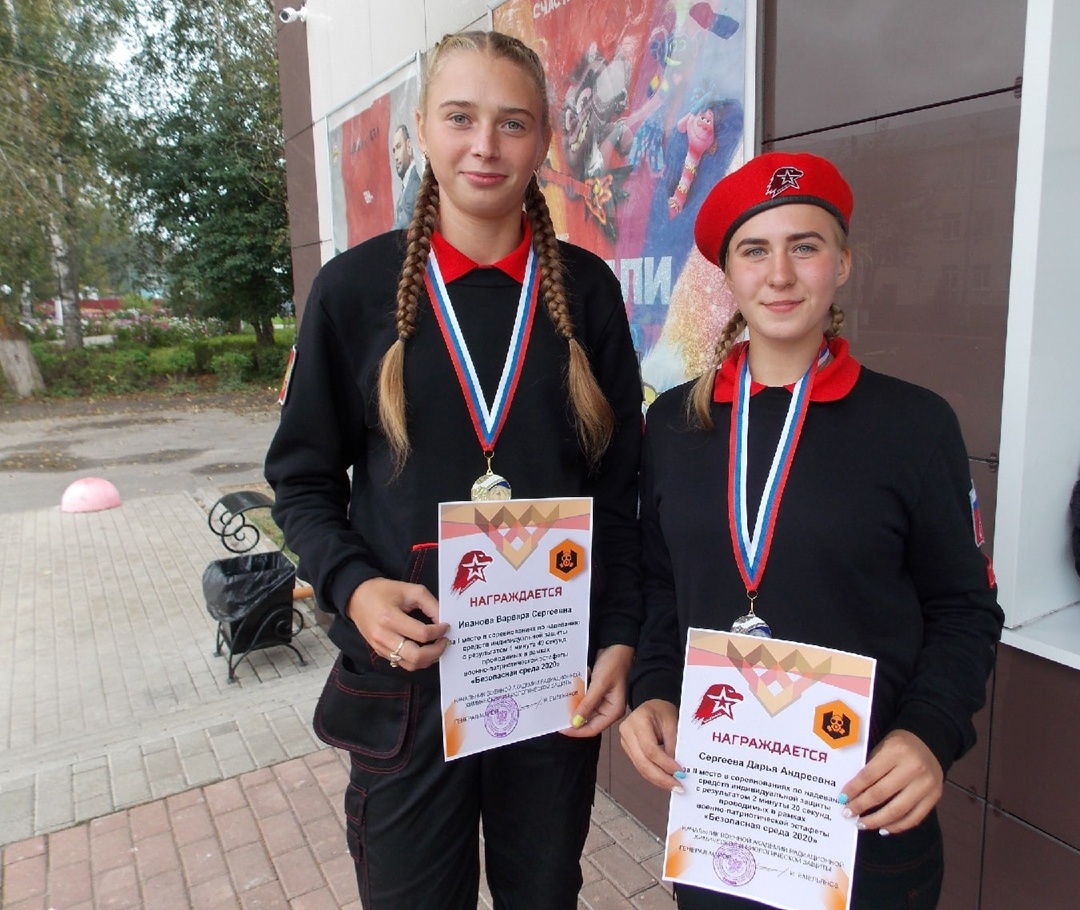 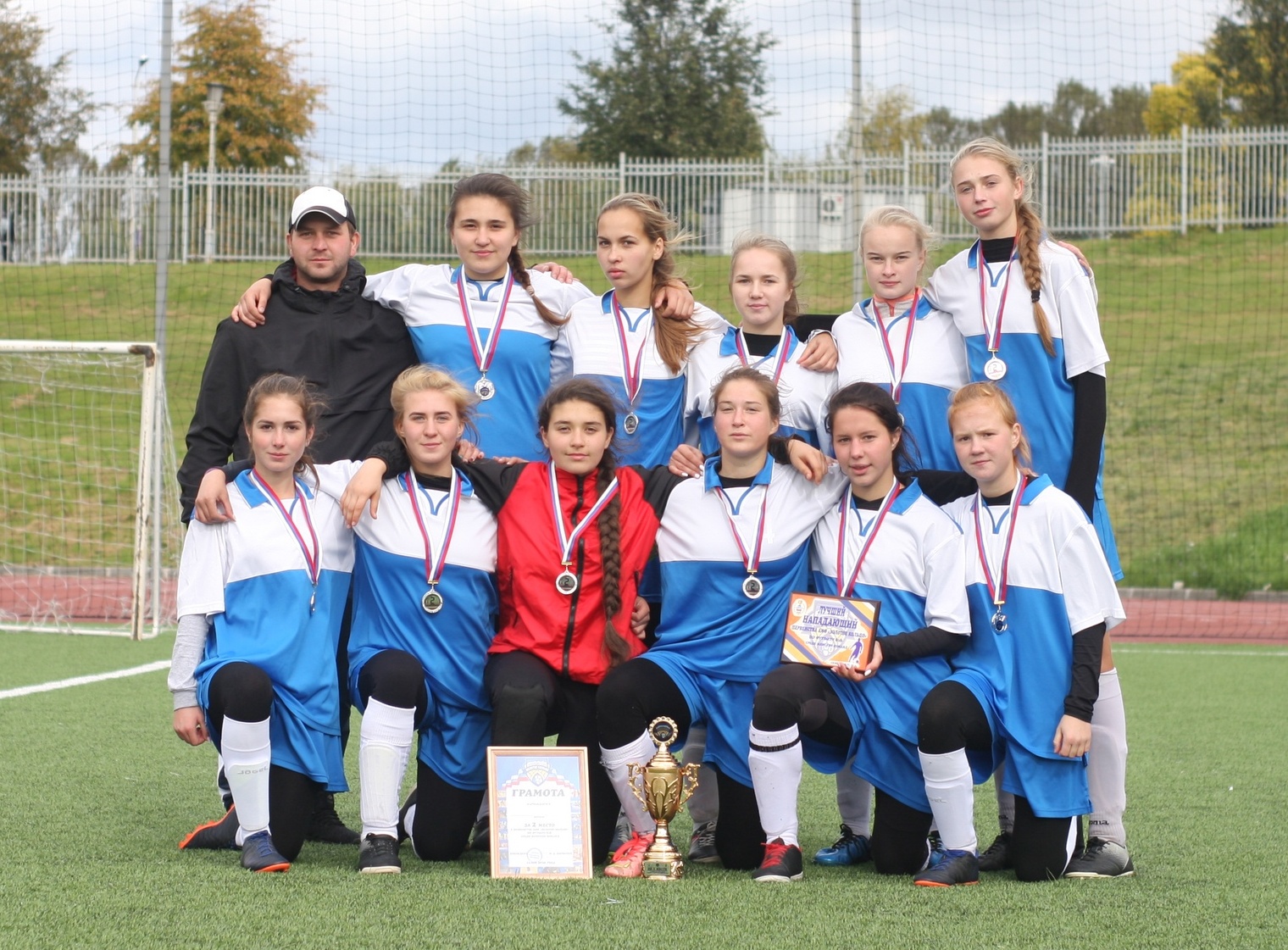 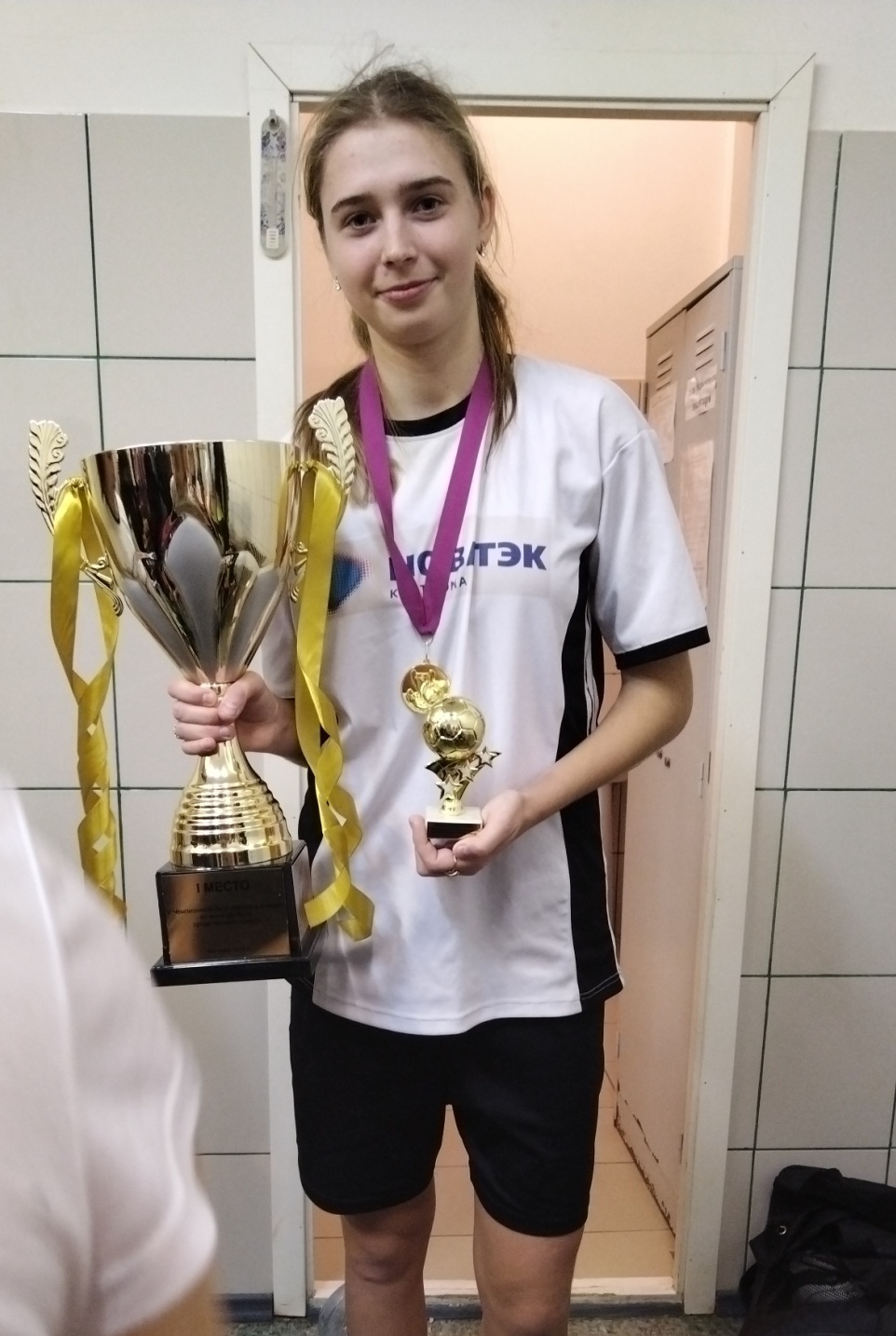 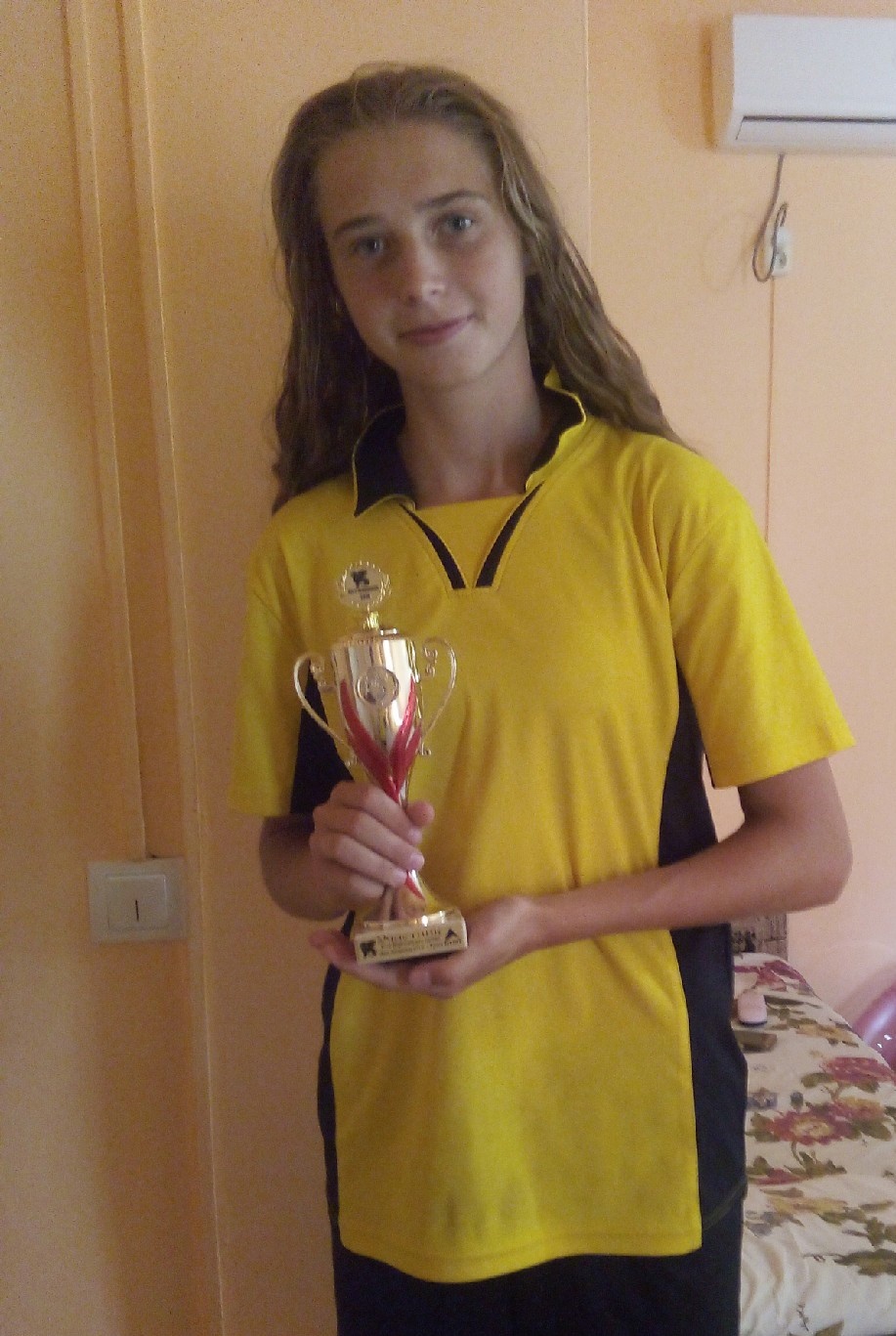 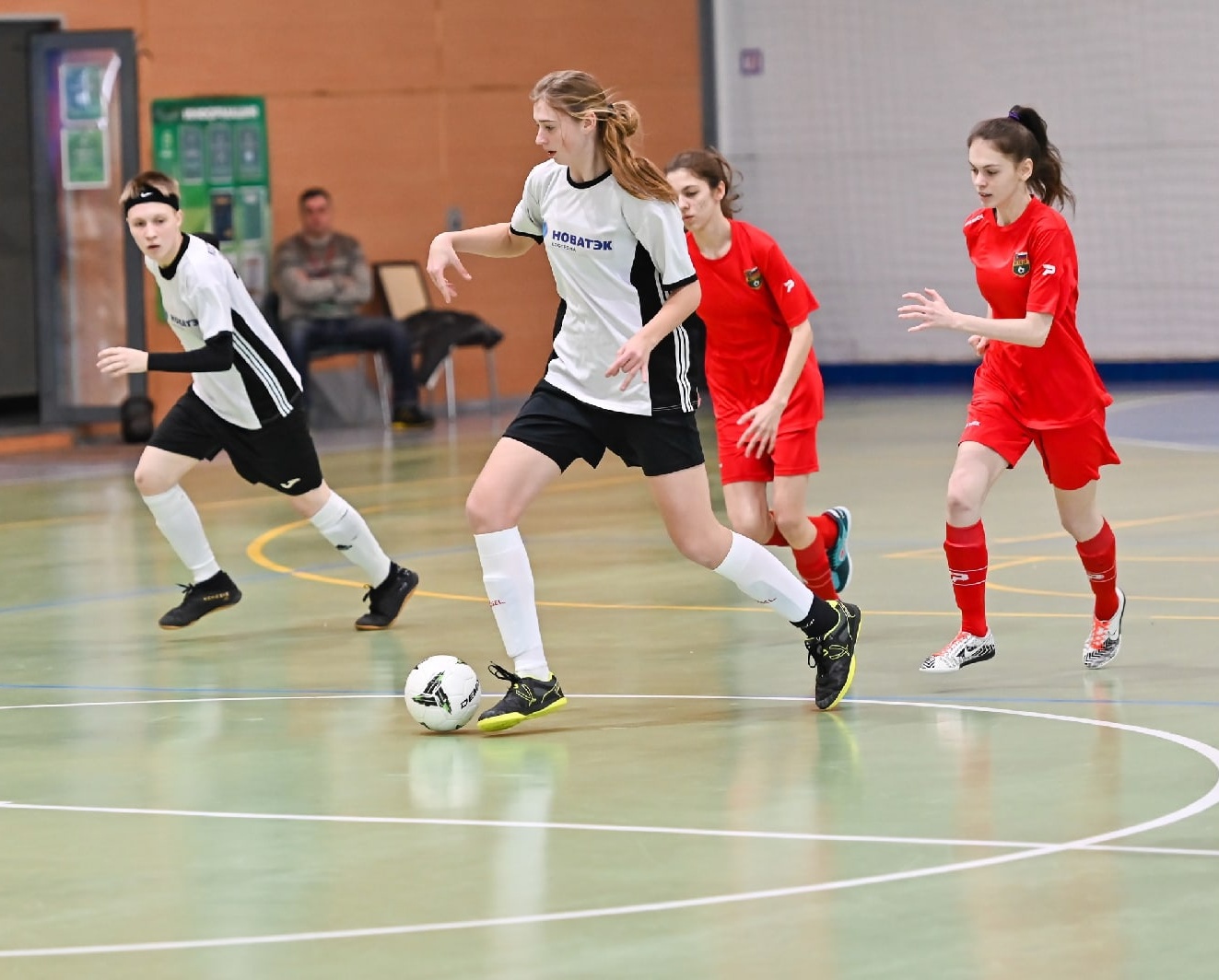 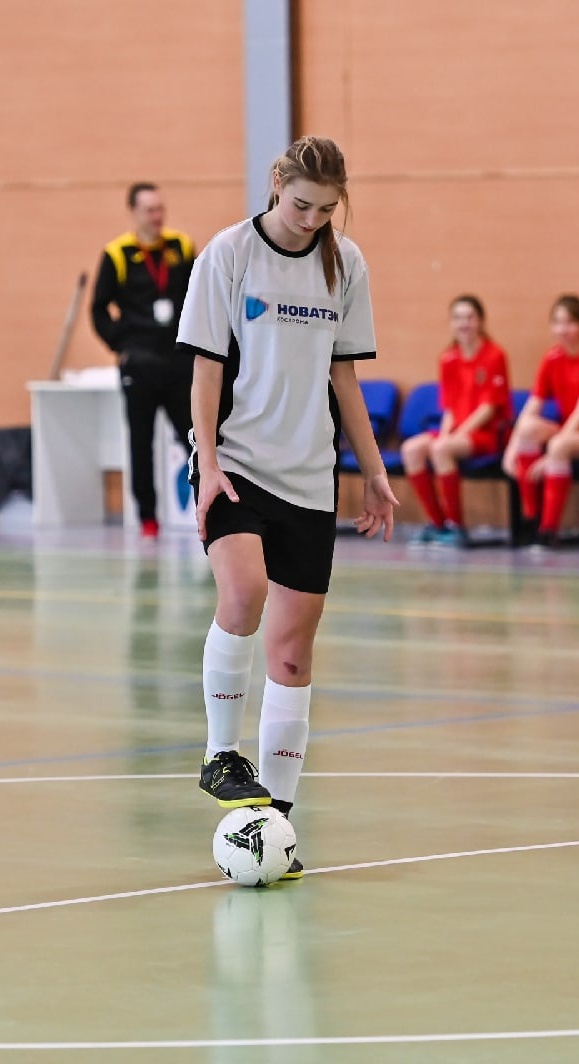 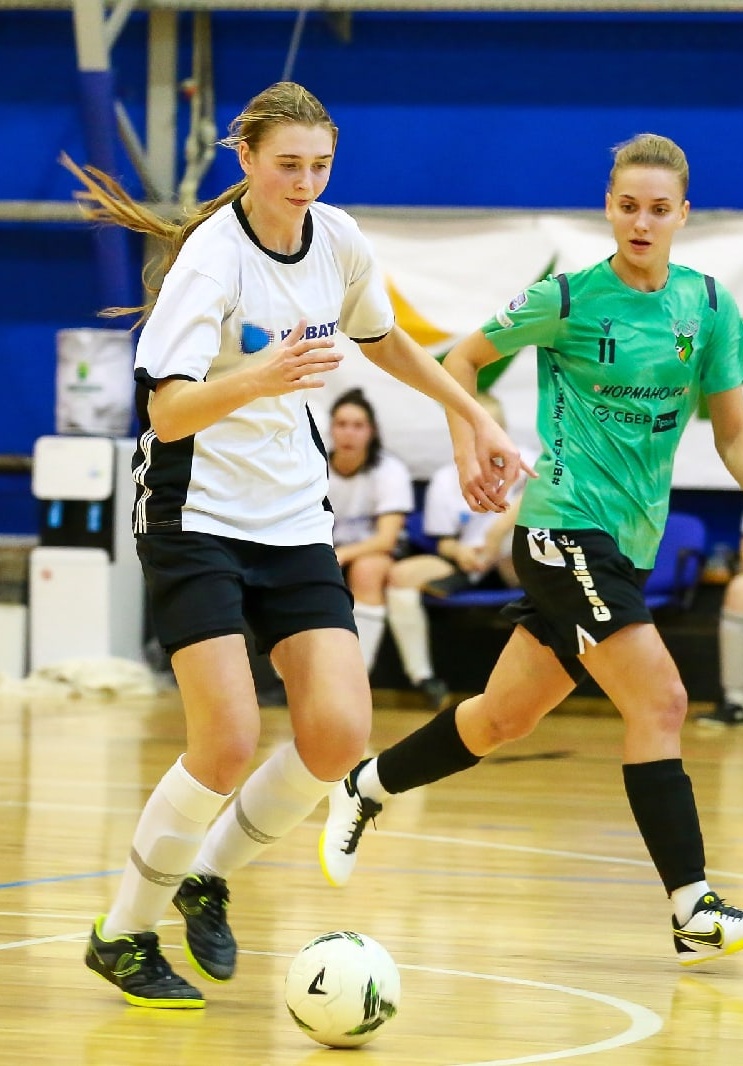 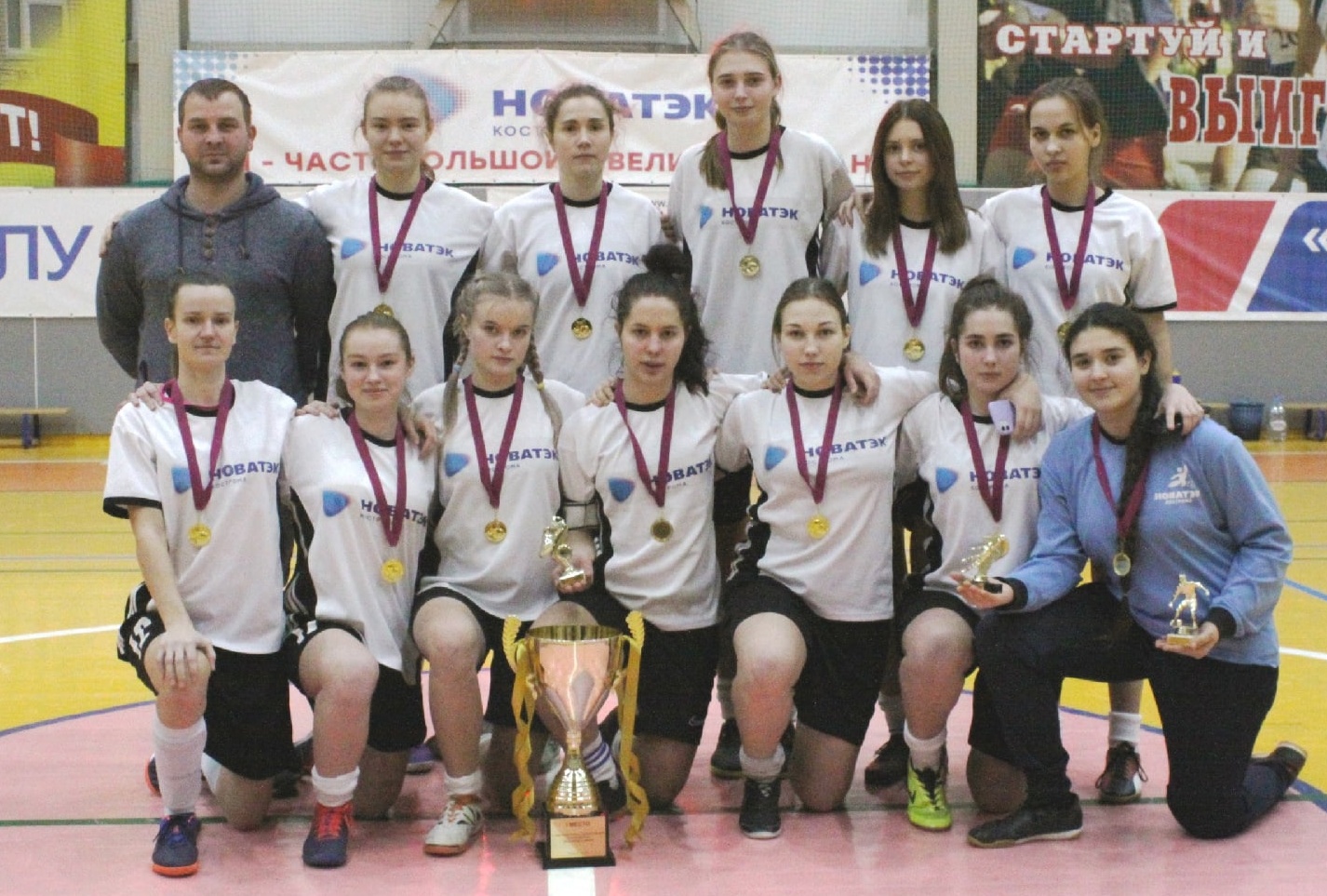 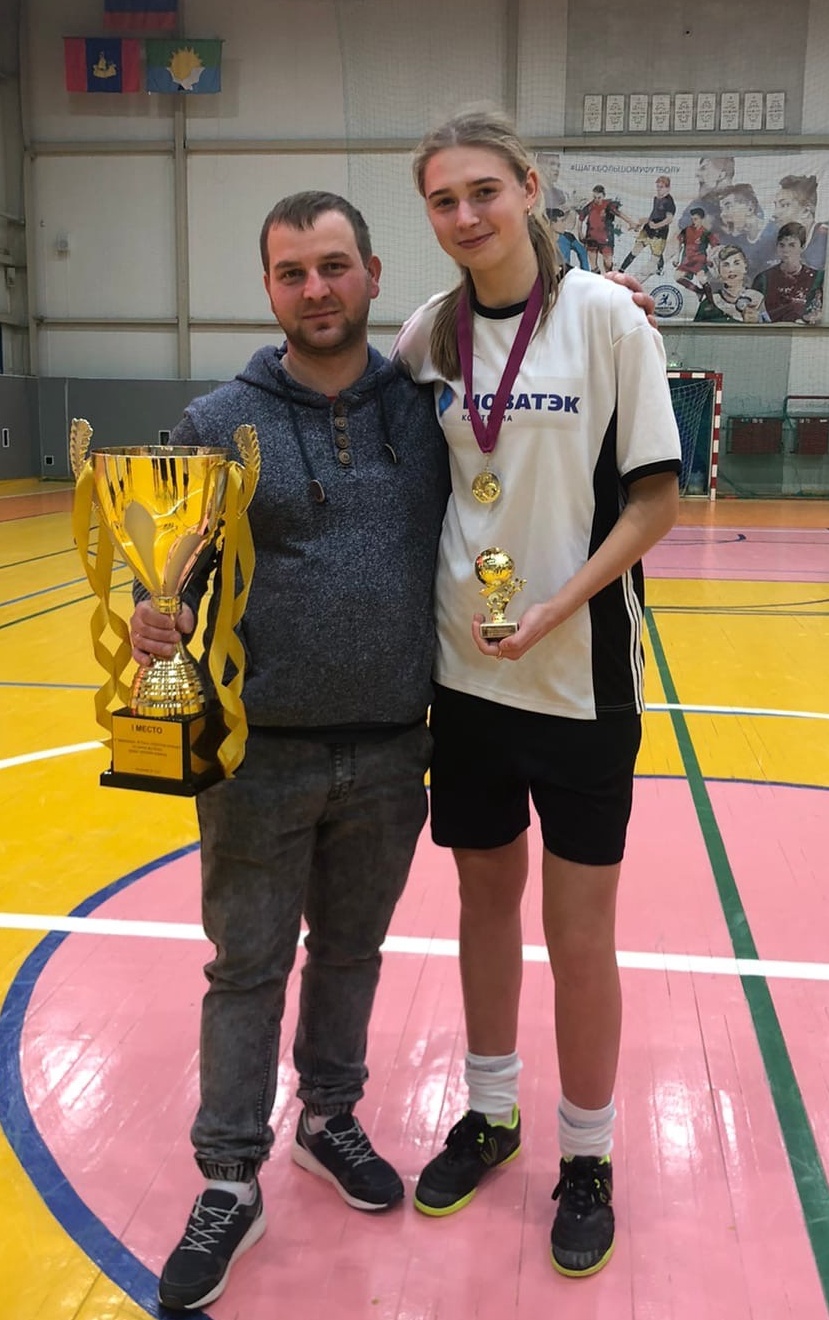 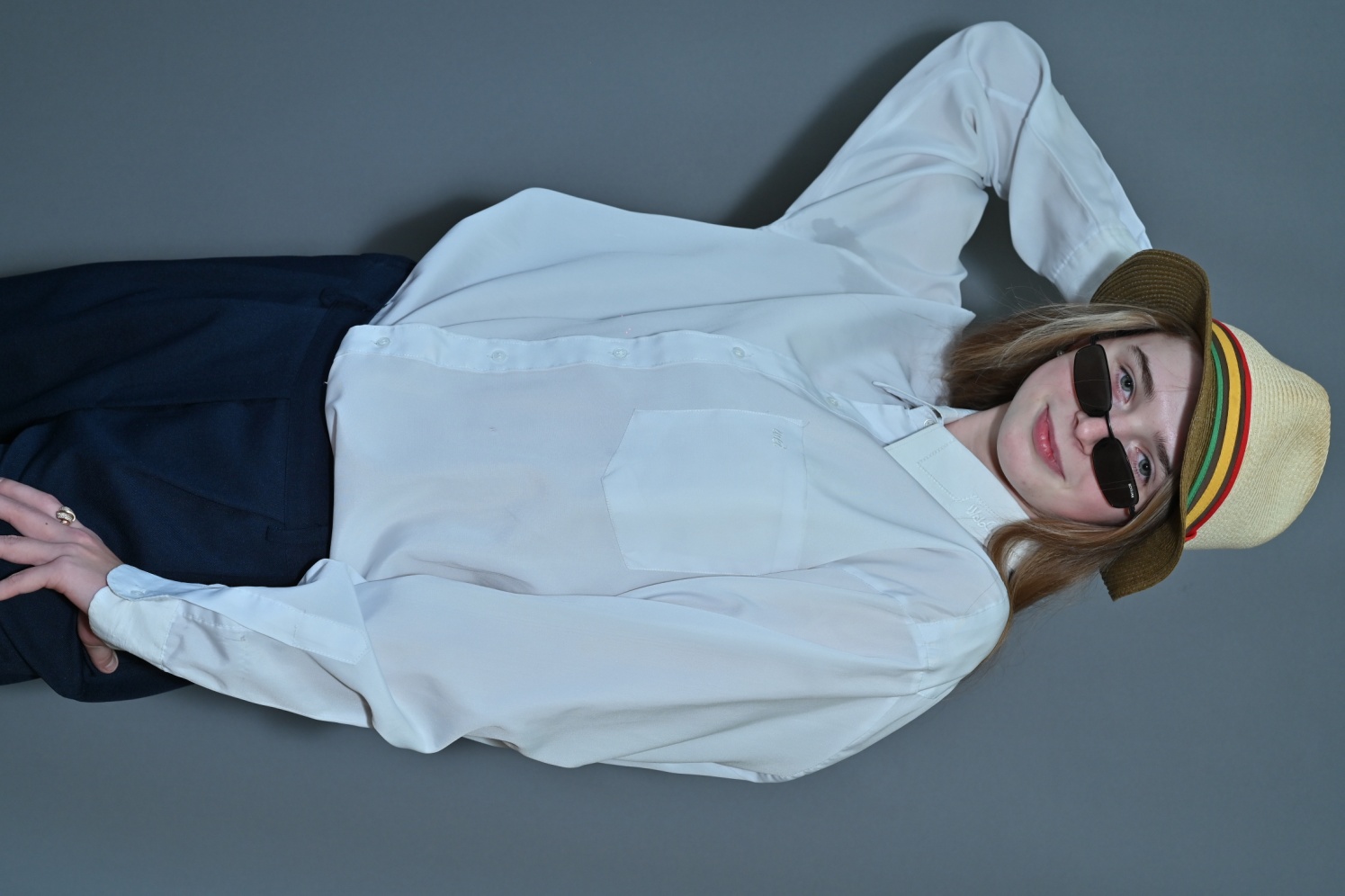 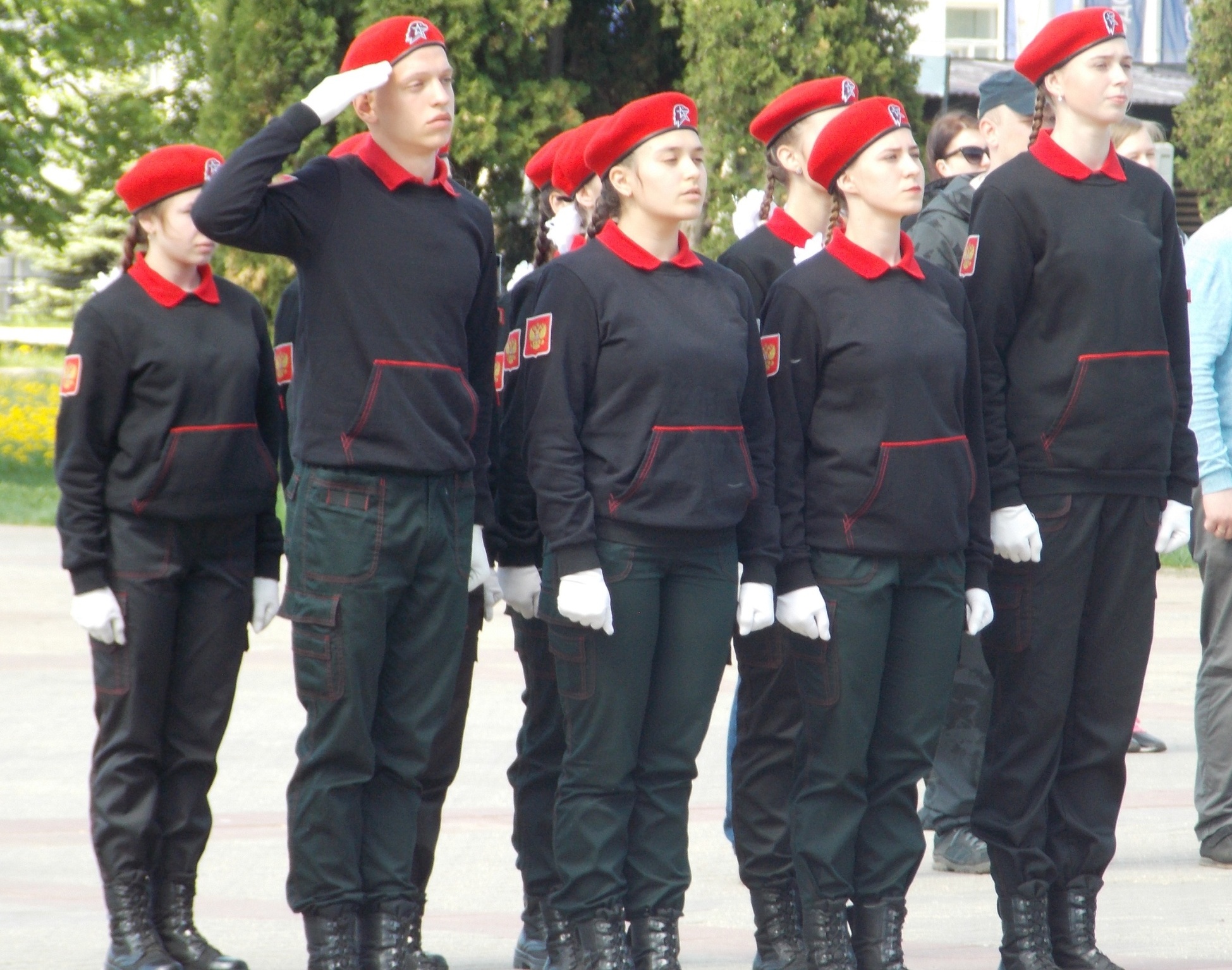 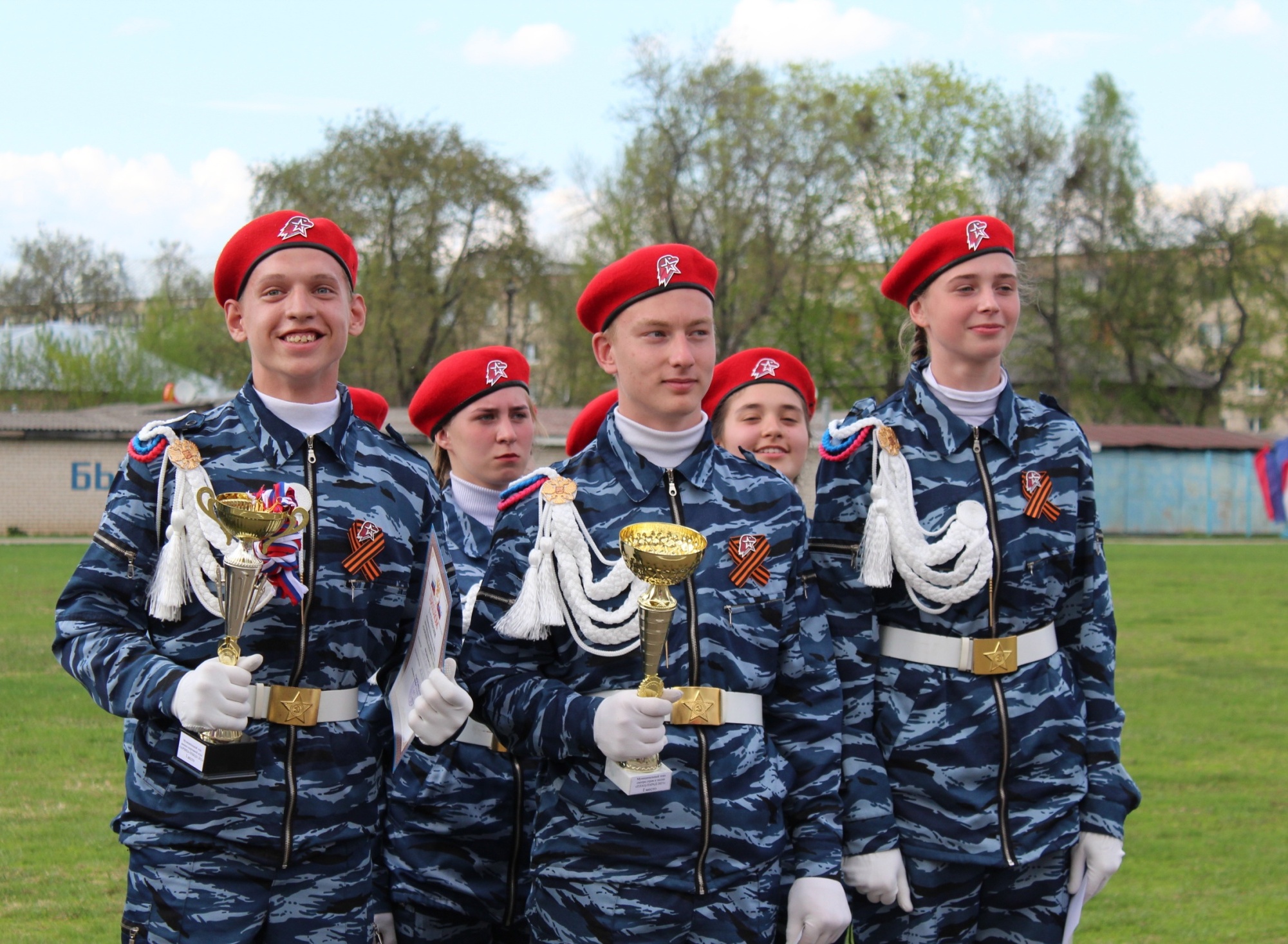 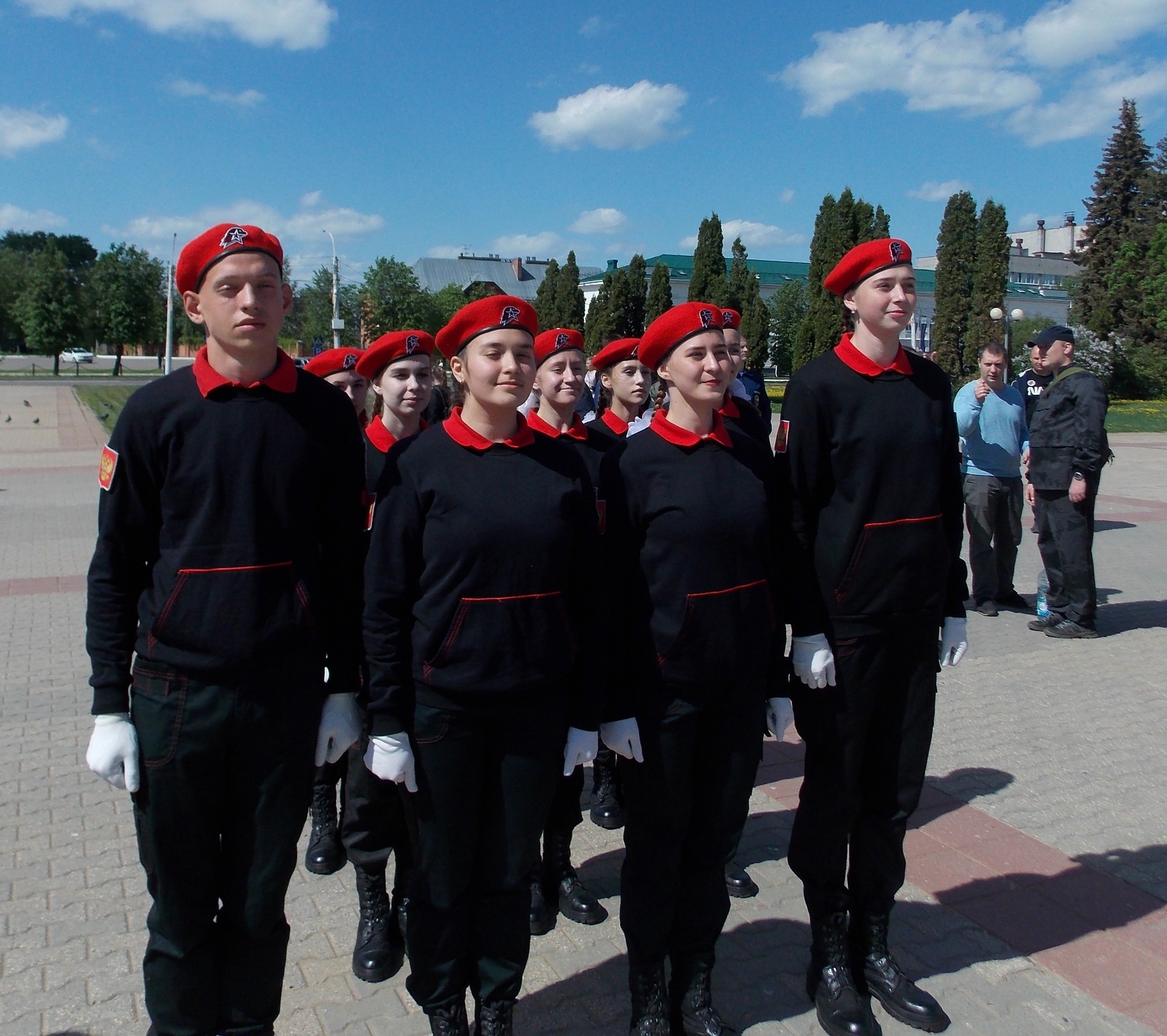 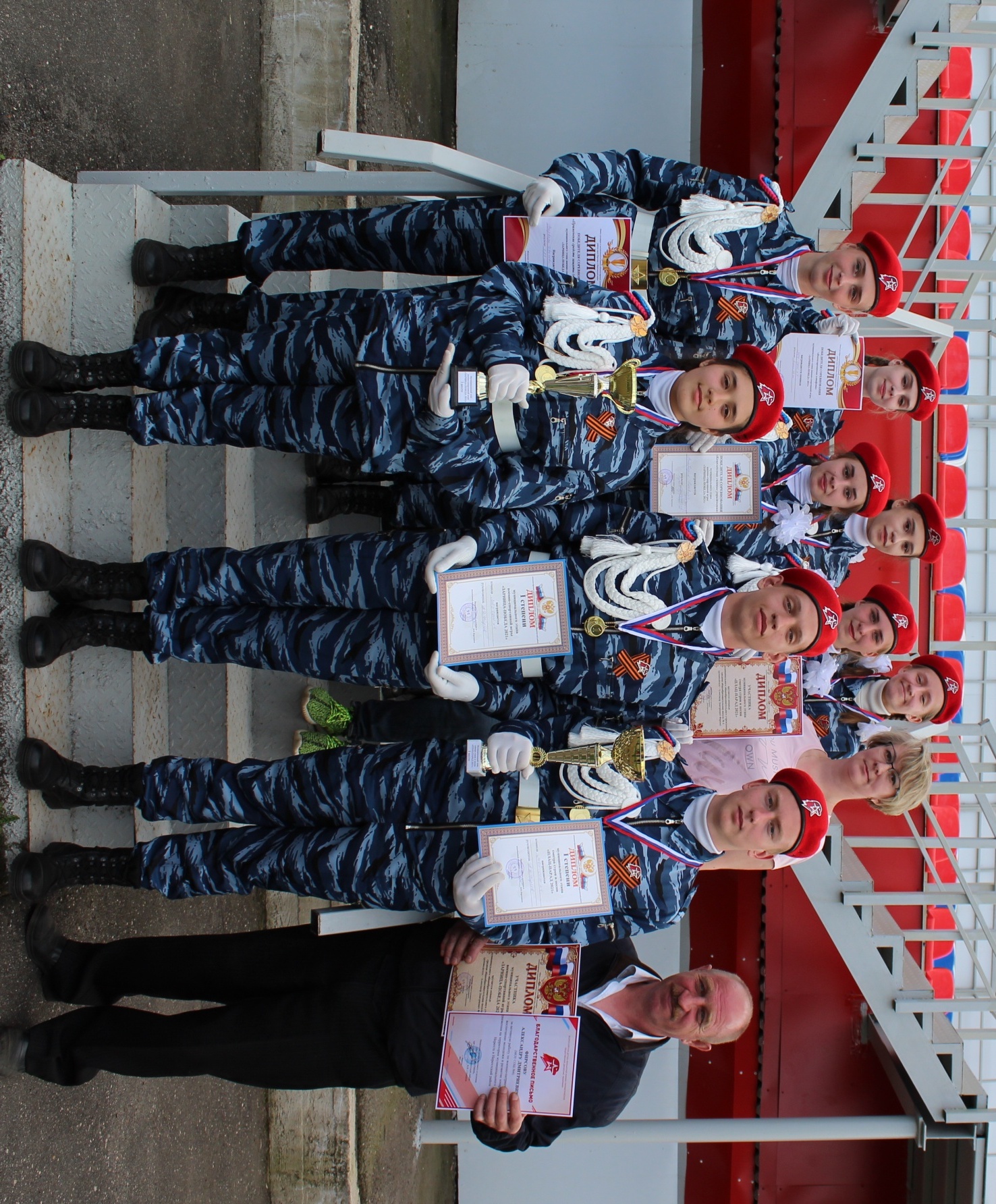 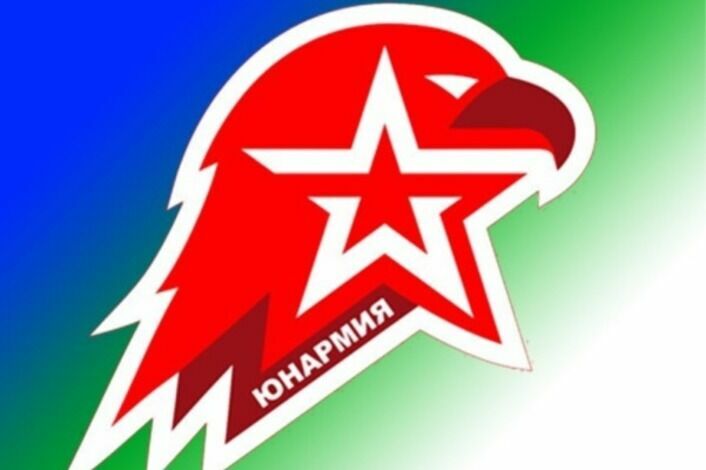 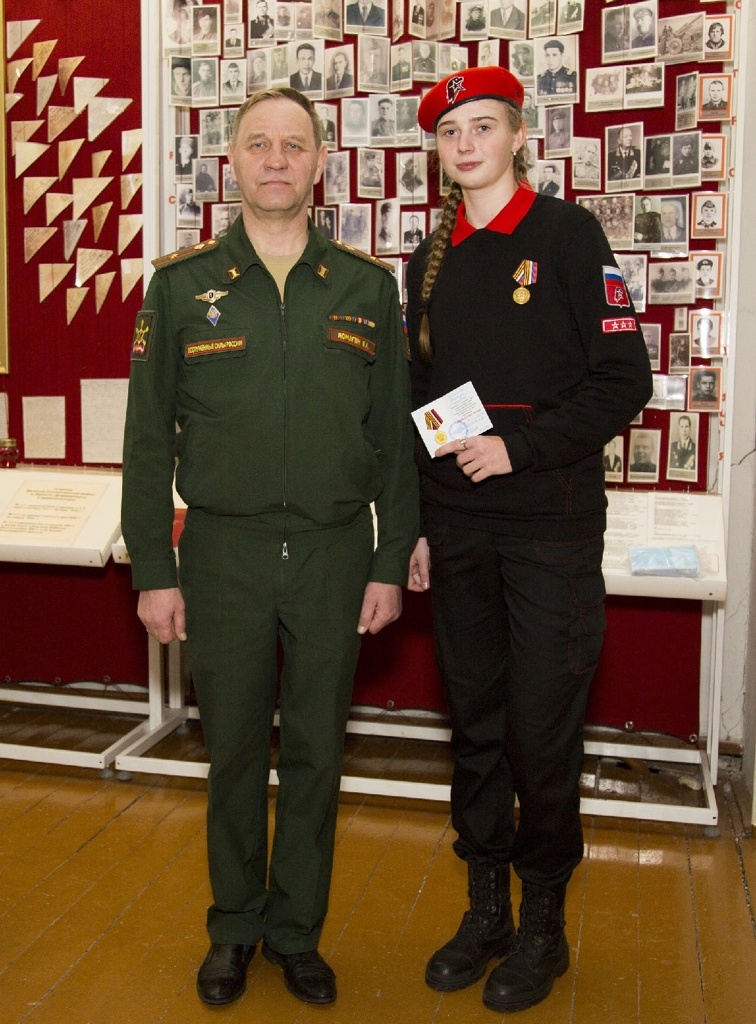 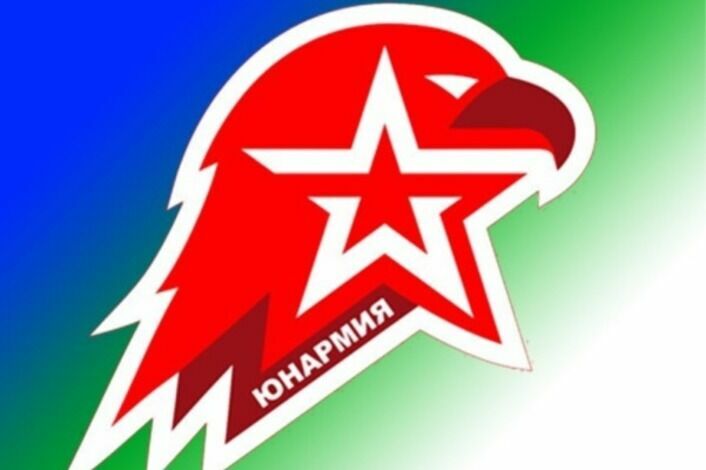 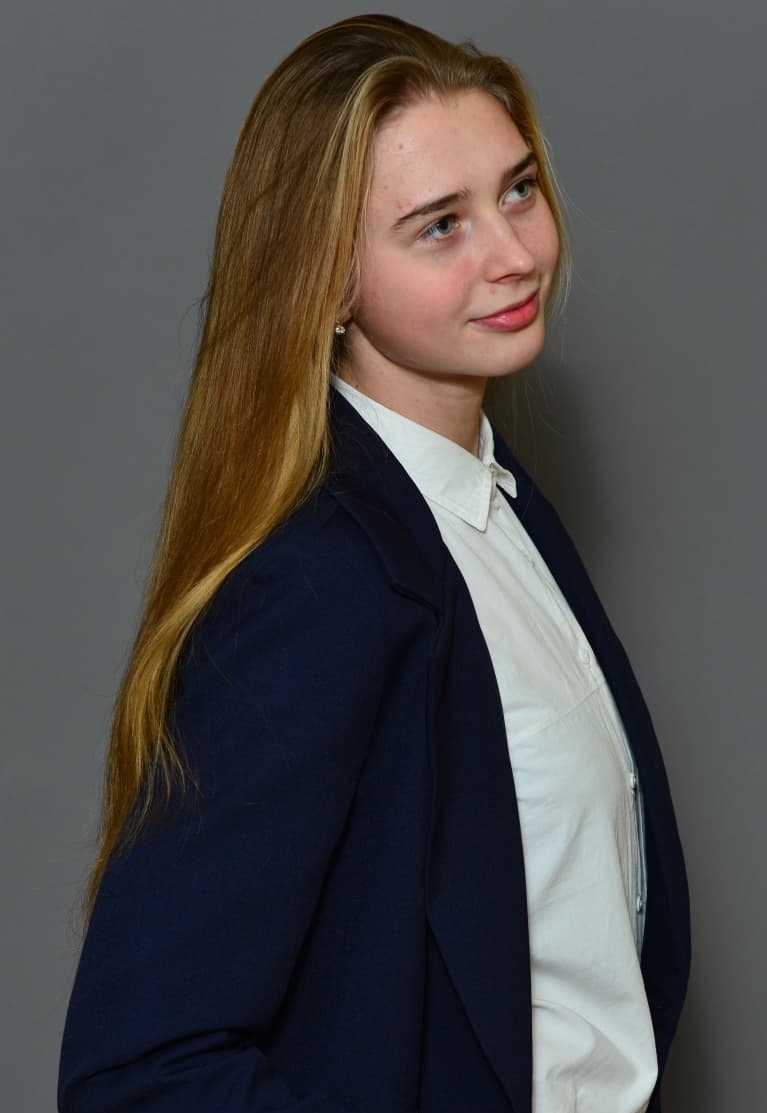 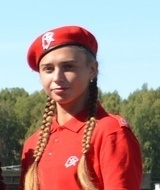 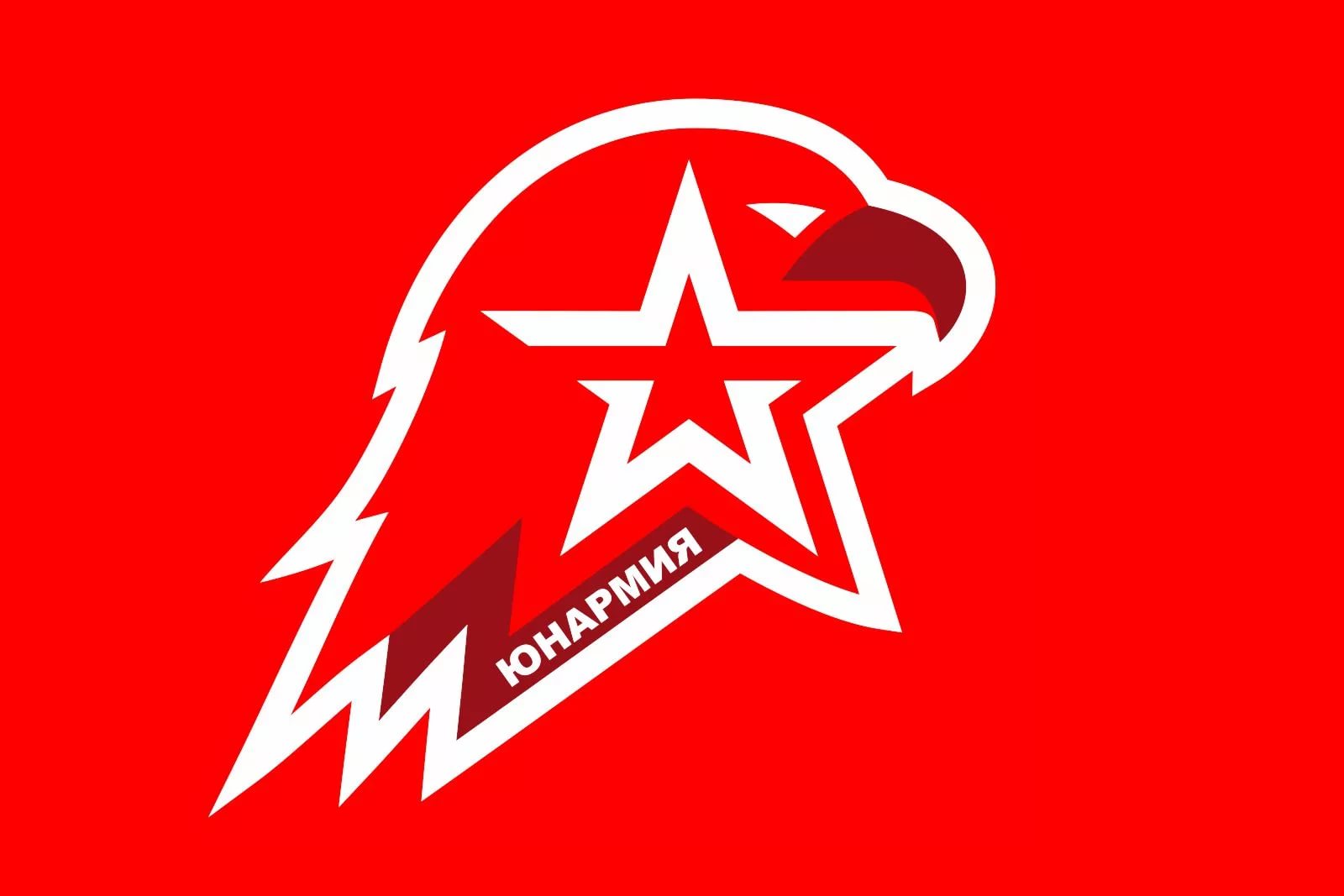